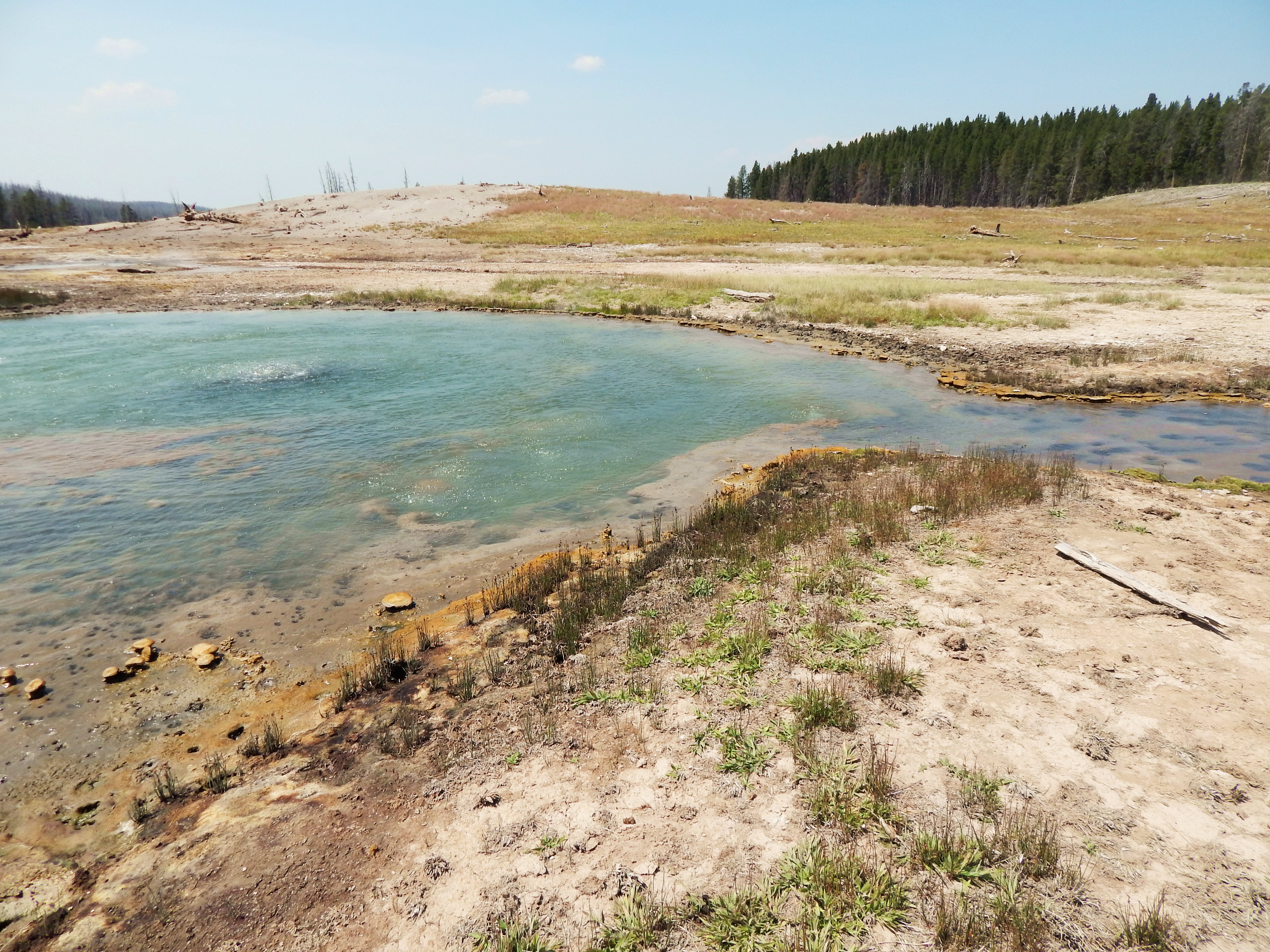 Yellowstone National Park
MEALS for Microbes: How do energy supplies of hot springs vary with where the water’s been?
Sien Smania
Dr. Everett Shock, Director
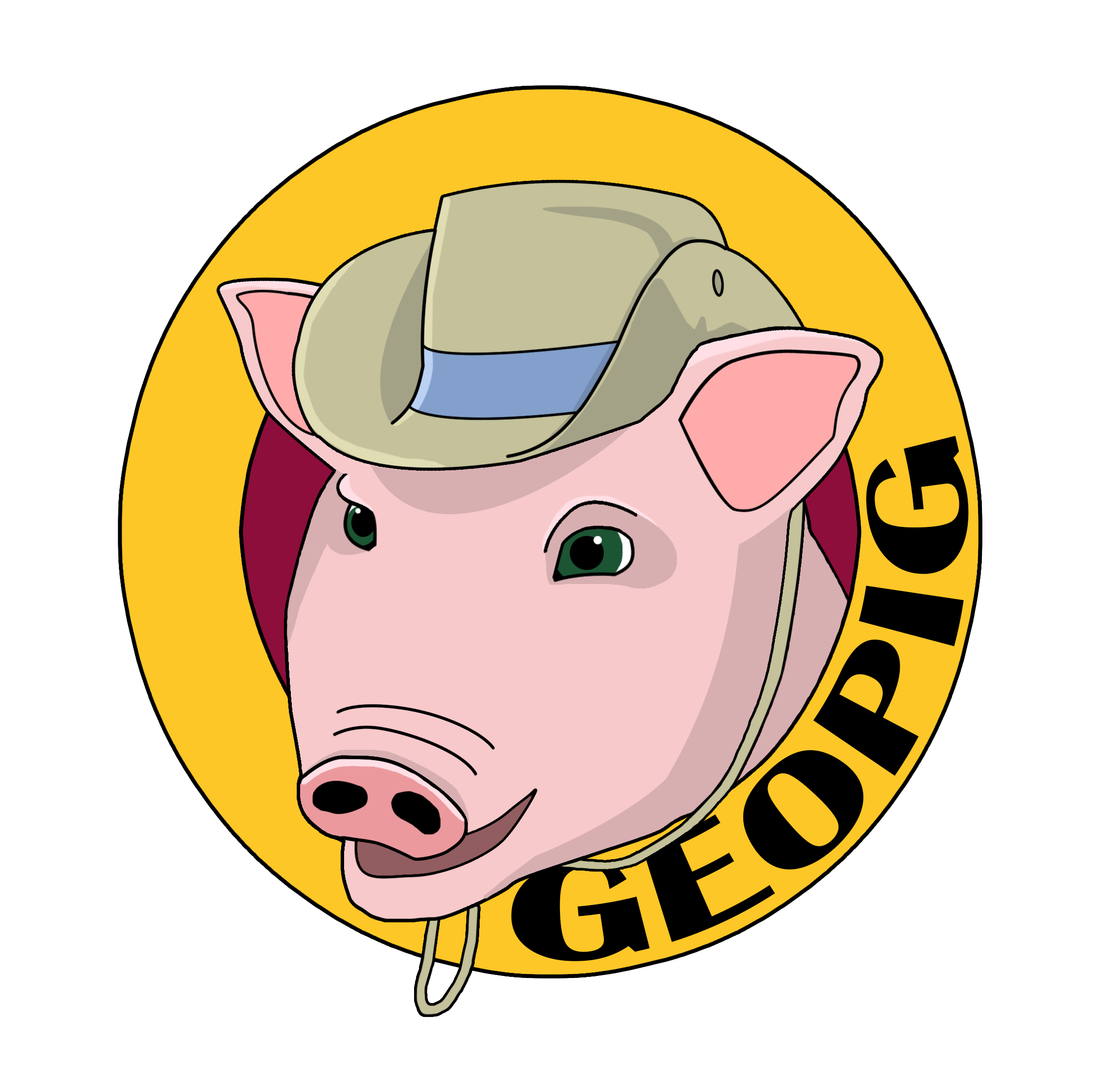 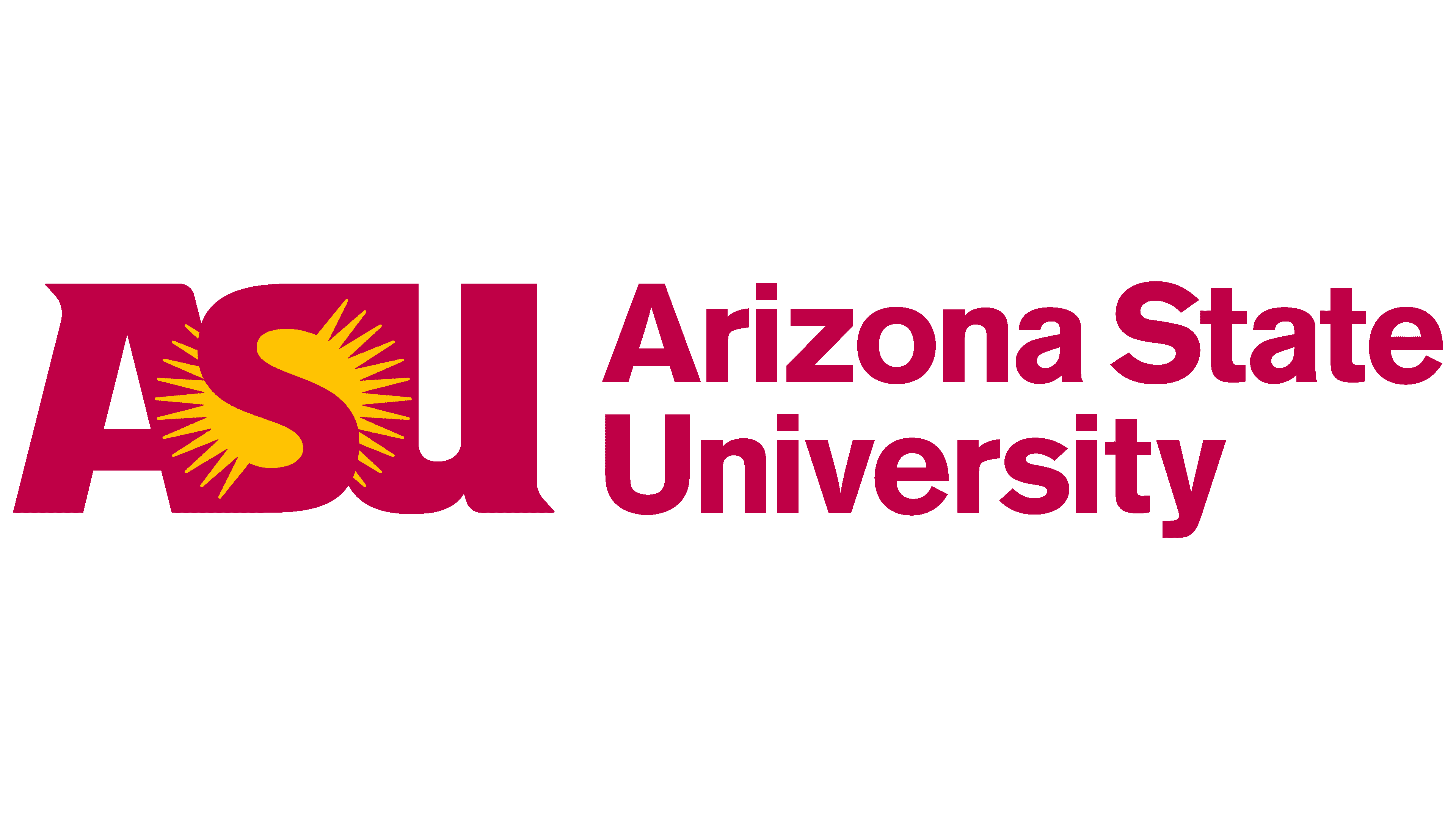 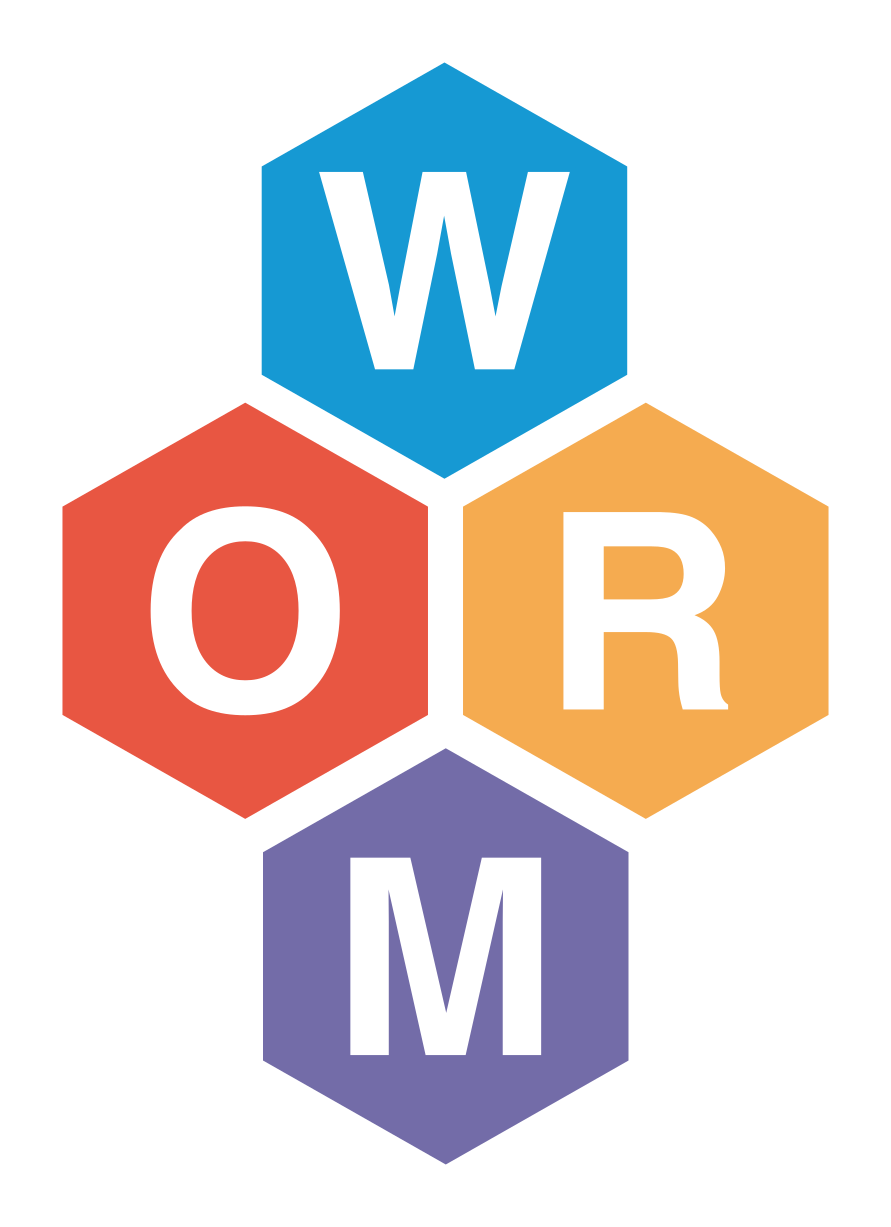 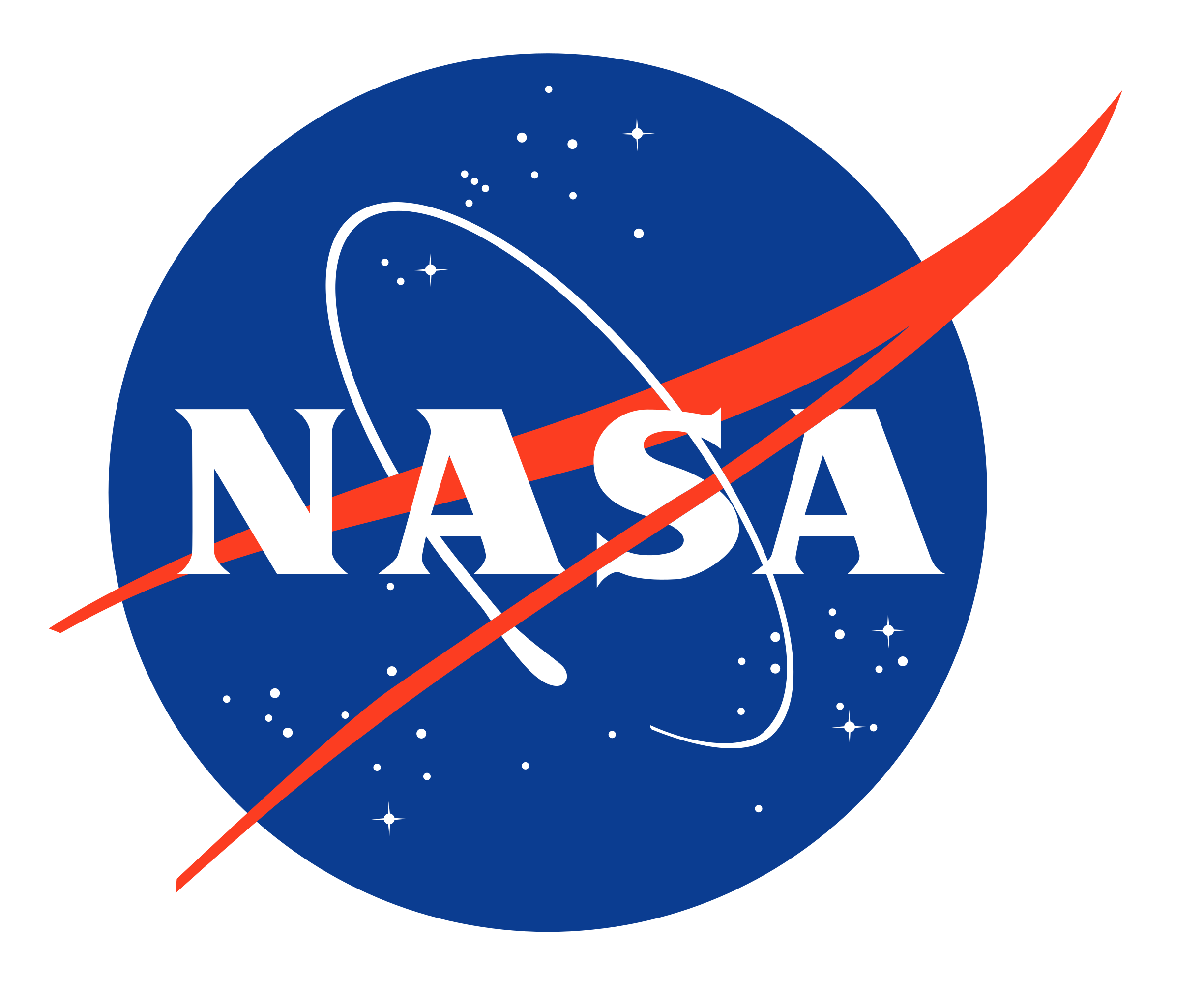 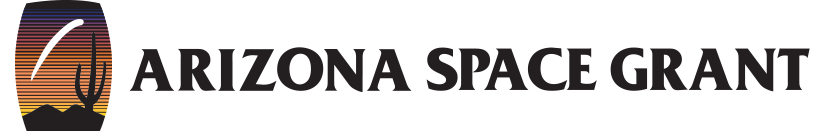 How are hot springs formed?
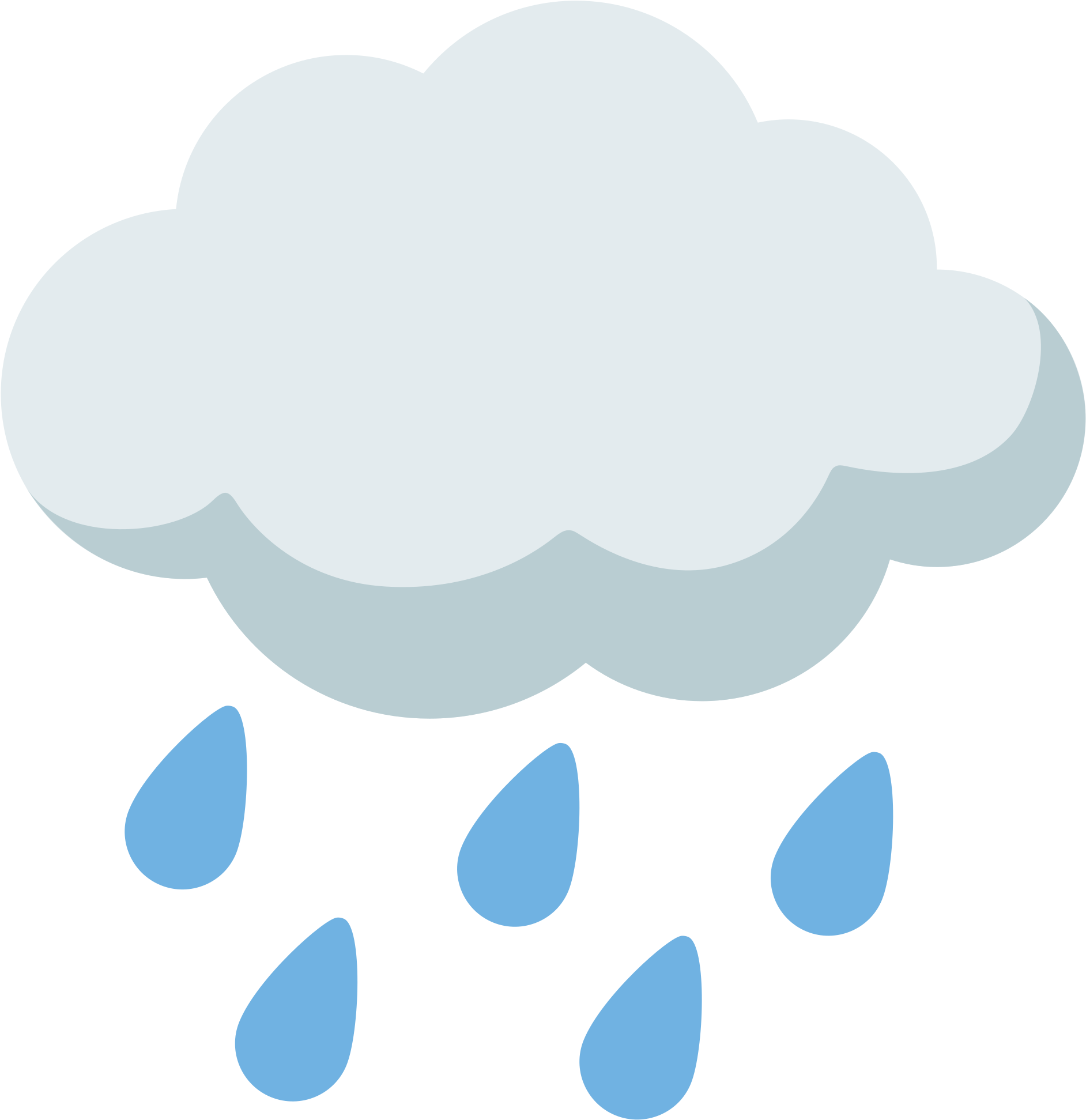 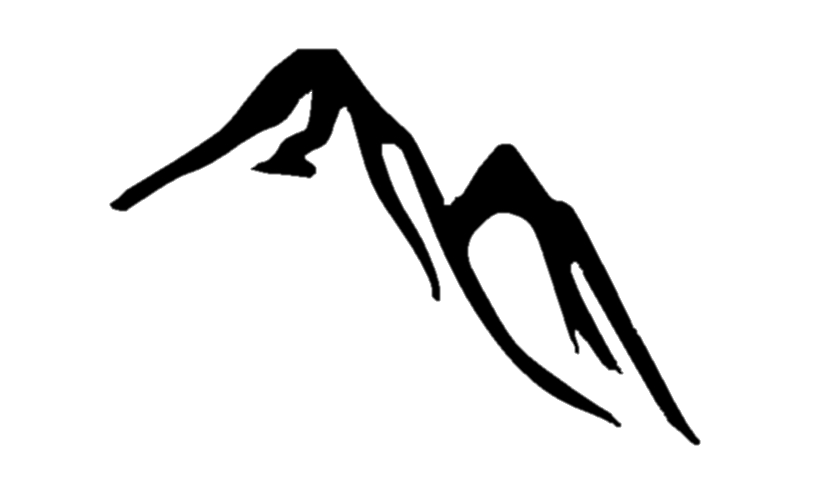 Starts as meteoric water (rain or snow)

Either:

Short residence time

Long residence time

Hypothesis: The length of the residence time changes the chemistry of a system
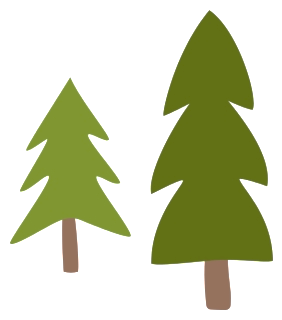 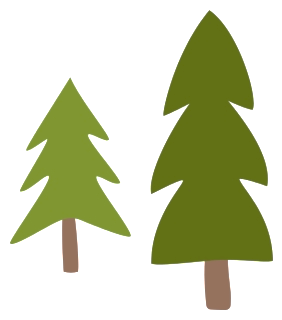 Heat source
Why do I care?
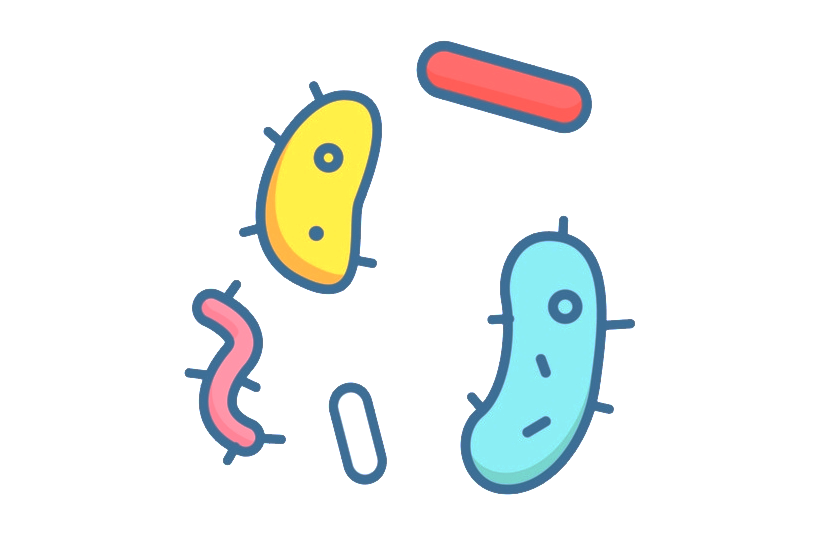 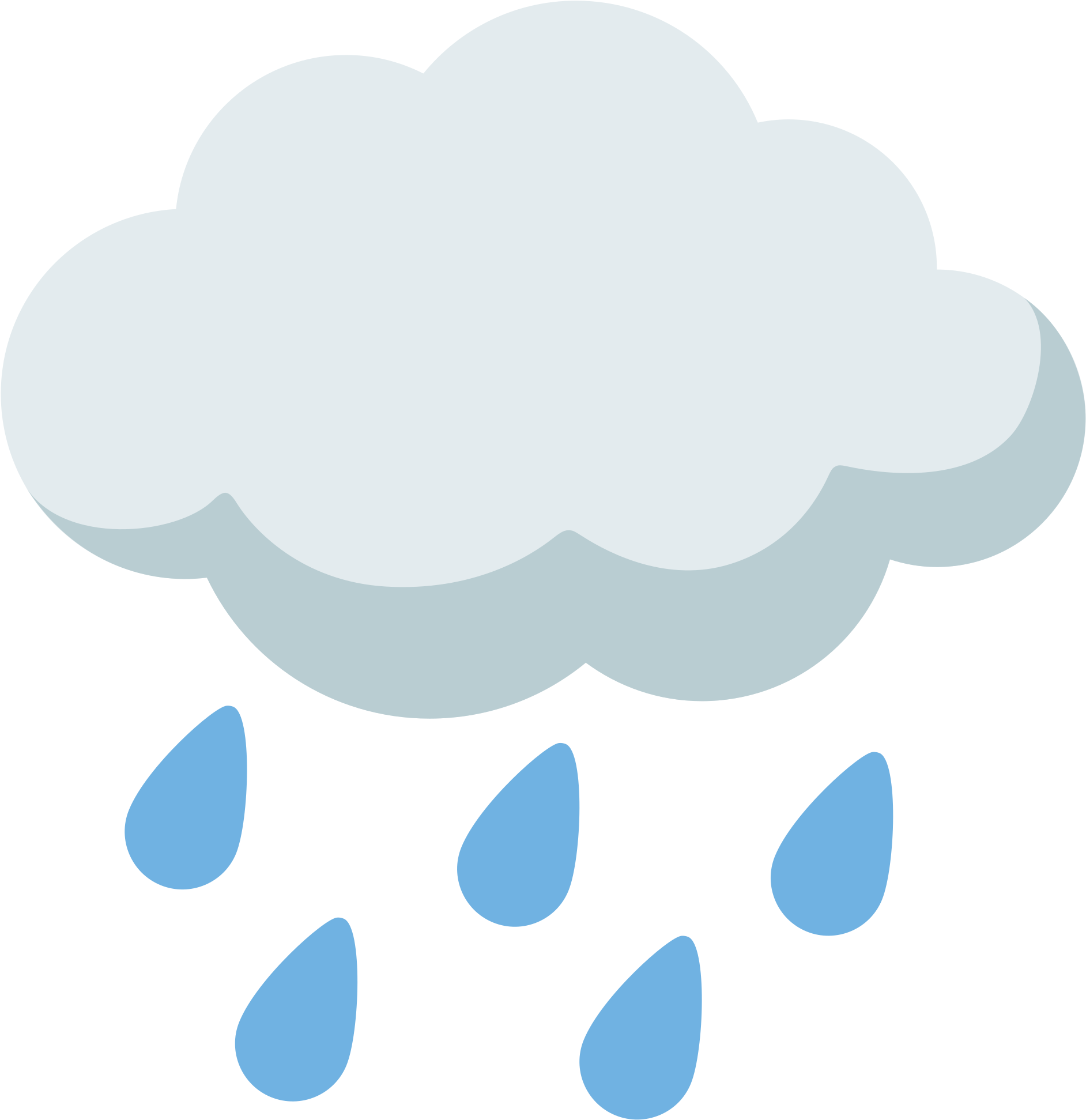 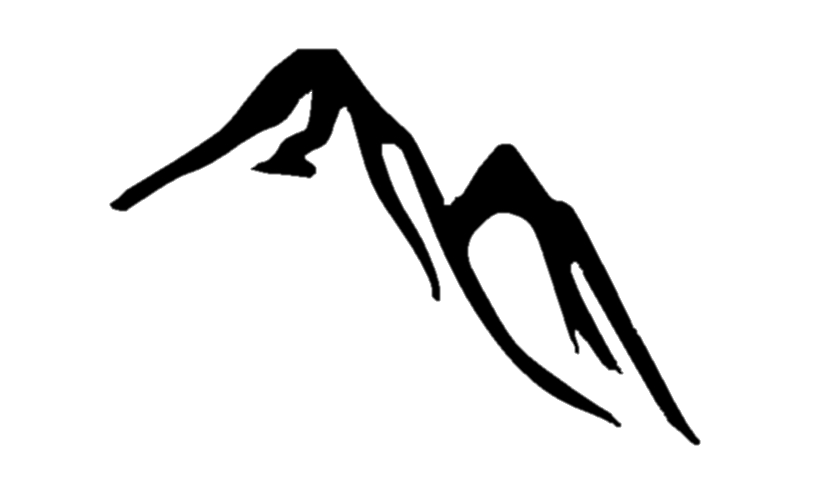 Microbes!!!

Chemosynthesis via redox reactions
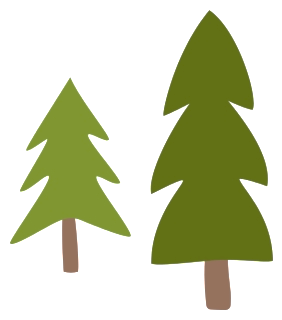 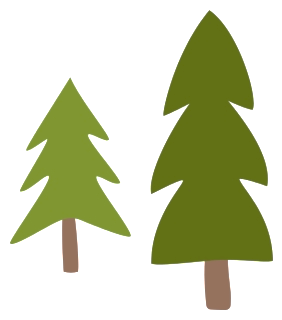 Question: Does this affect the reactions available for microbes?
Heat source
Why should YOU care?
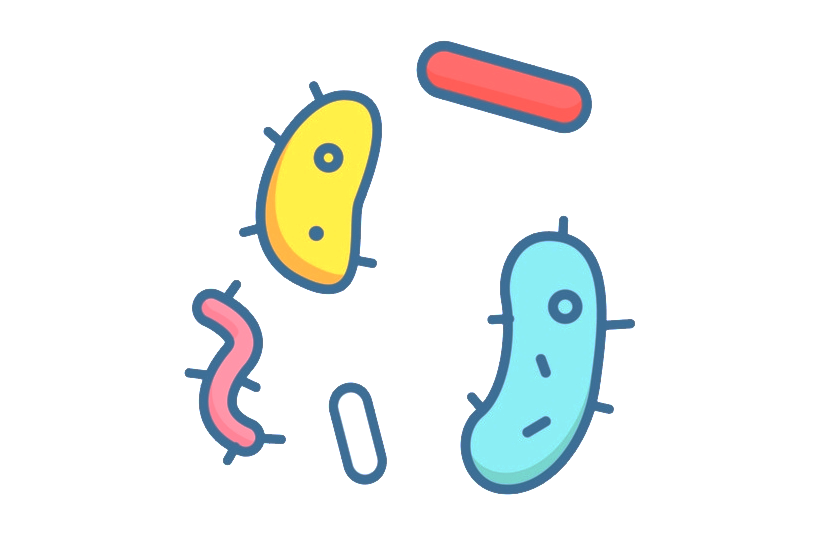 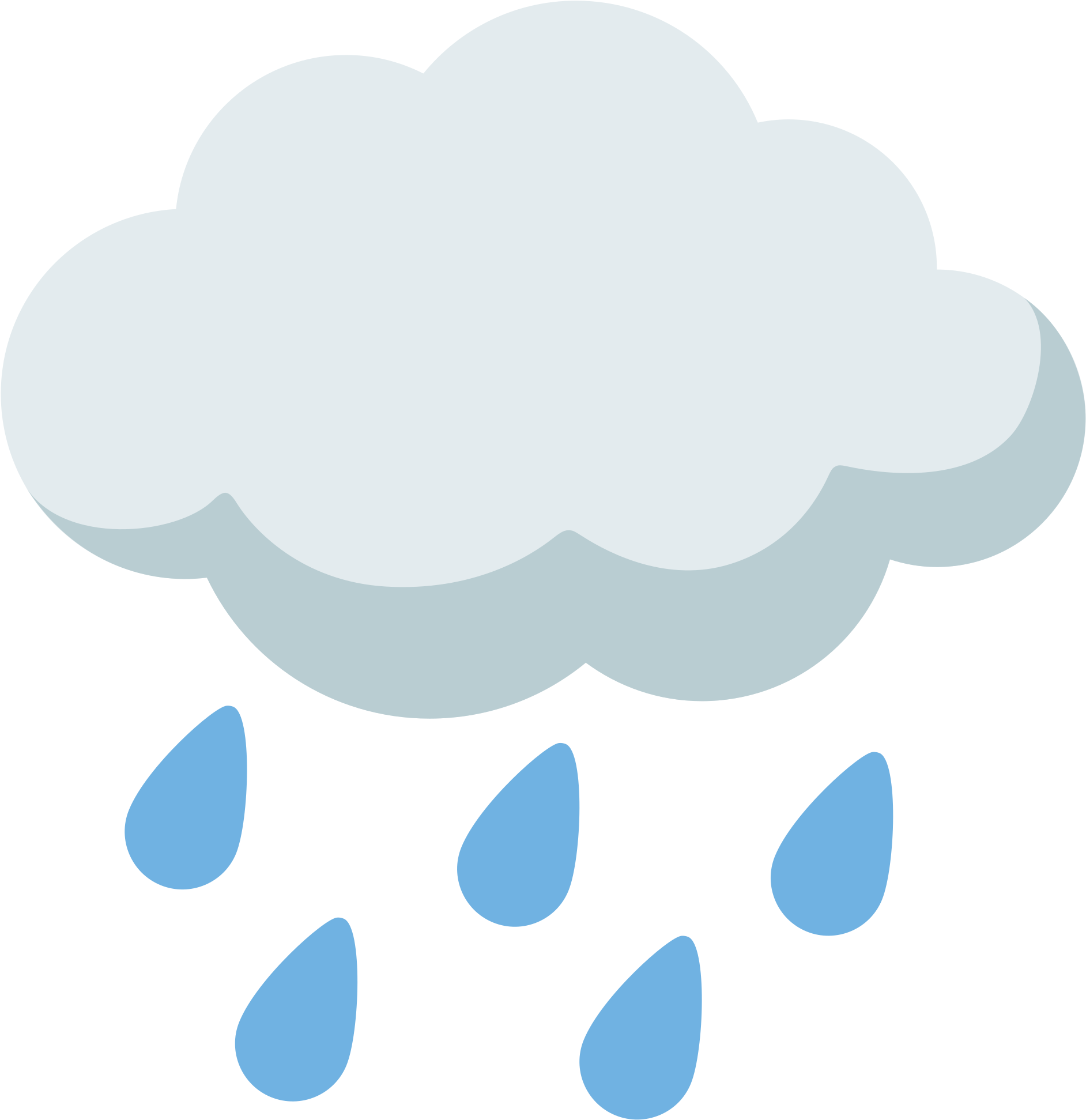 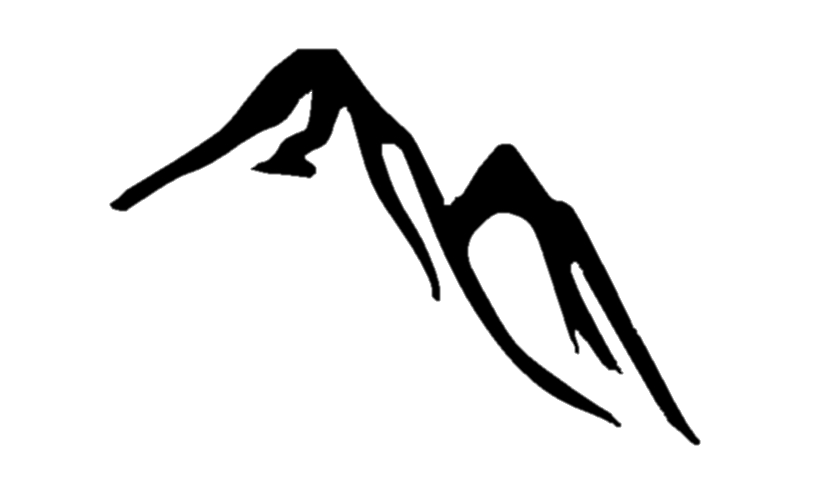 Astrobiological implications

The path that water takes can change its chemistry

Finding measurable variables that predict this change

Climate change implications

Fluctuations in rainfall snowmelt

How are microbial communities and geochemical cycles affected?
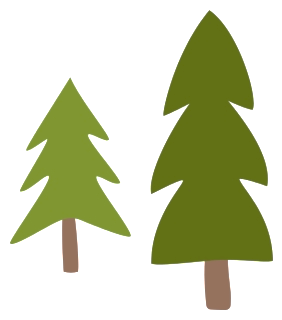 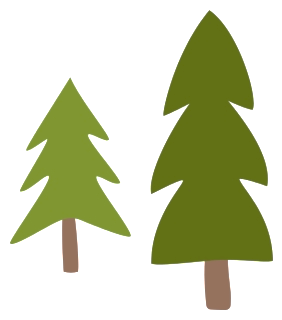 Heat source
Choosing a parameter to track this
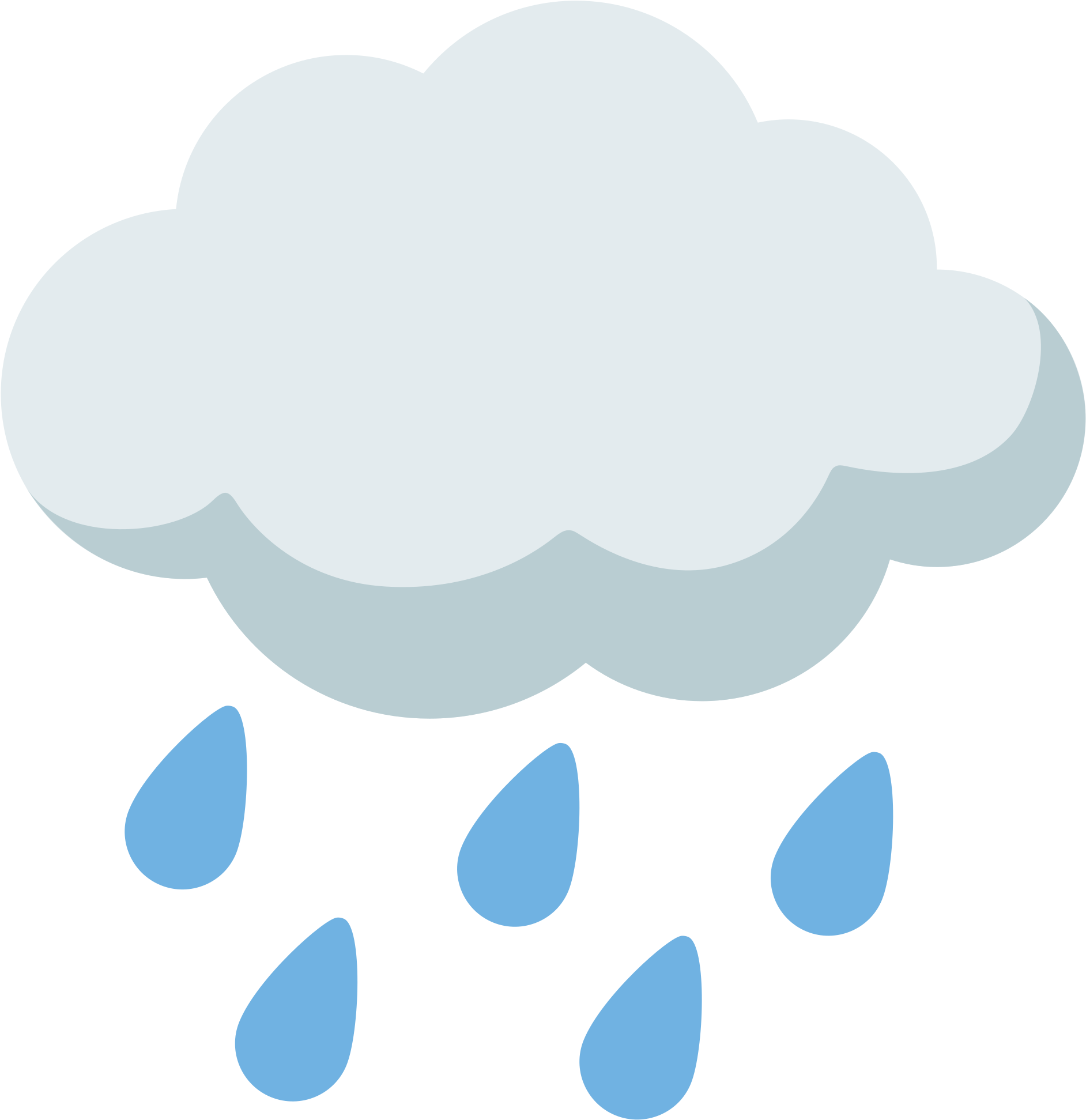 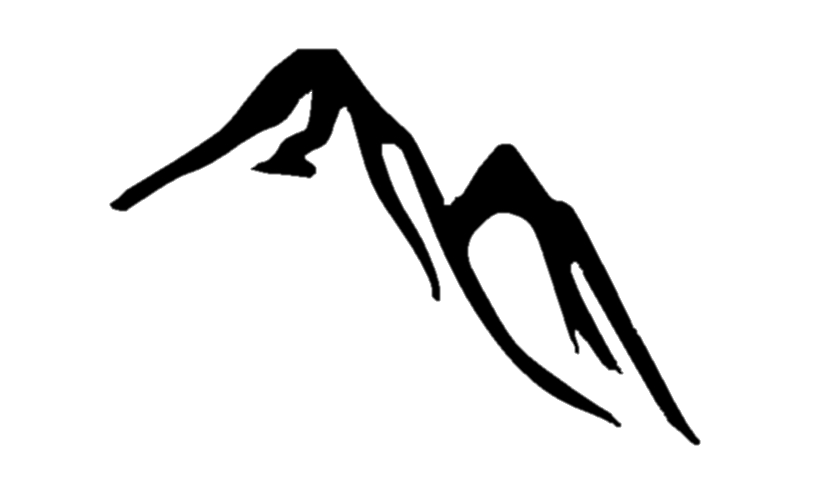 Water moves through rock, ions are leeched
Chloride (Cl-)
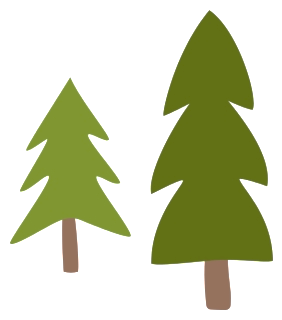 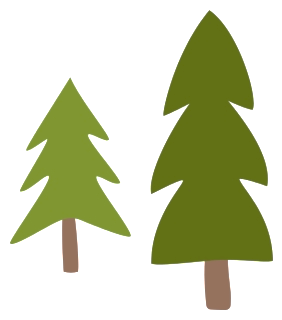 Heat source
Choosing a parameter to track this
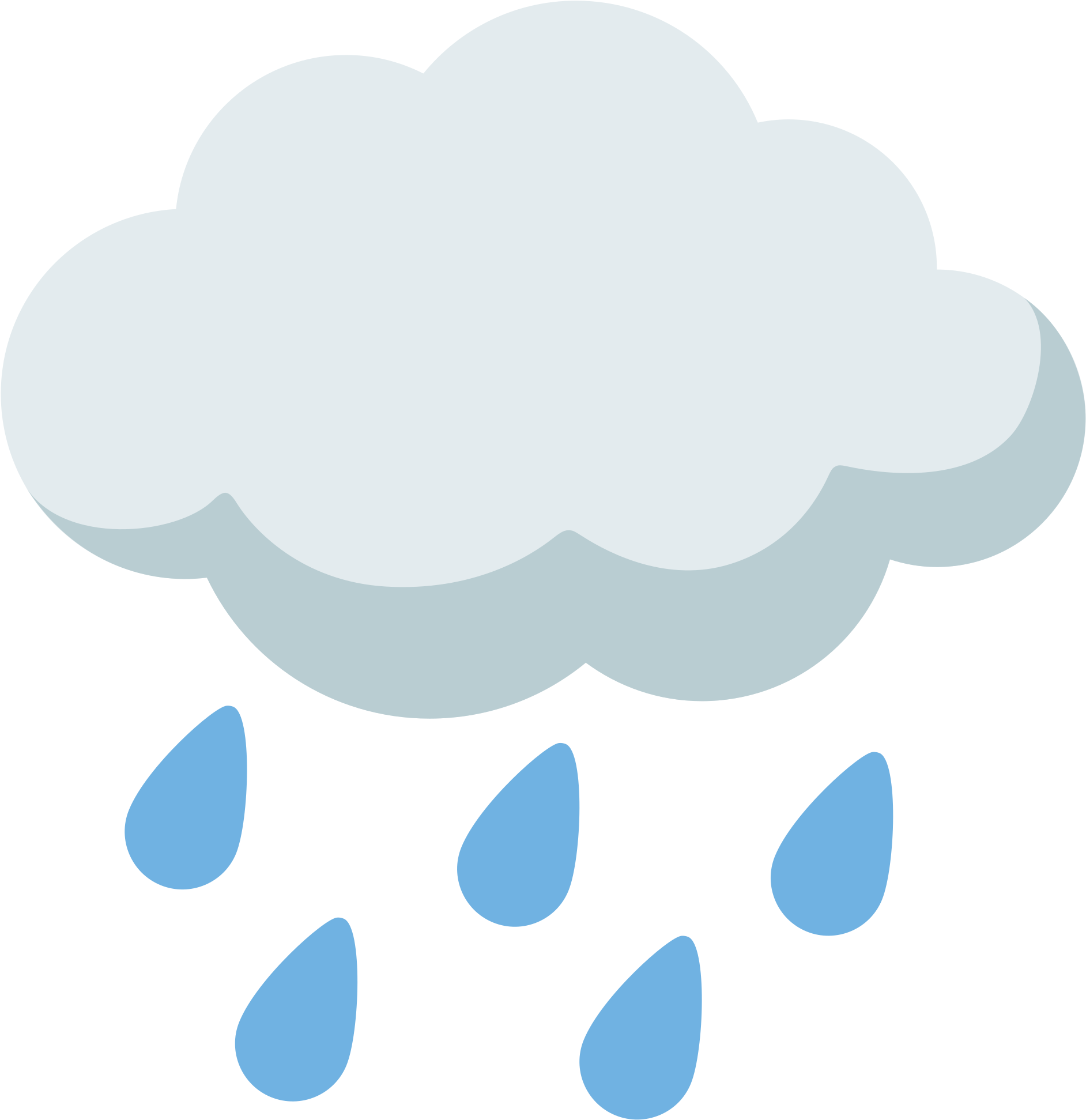 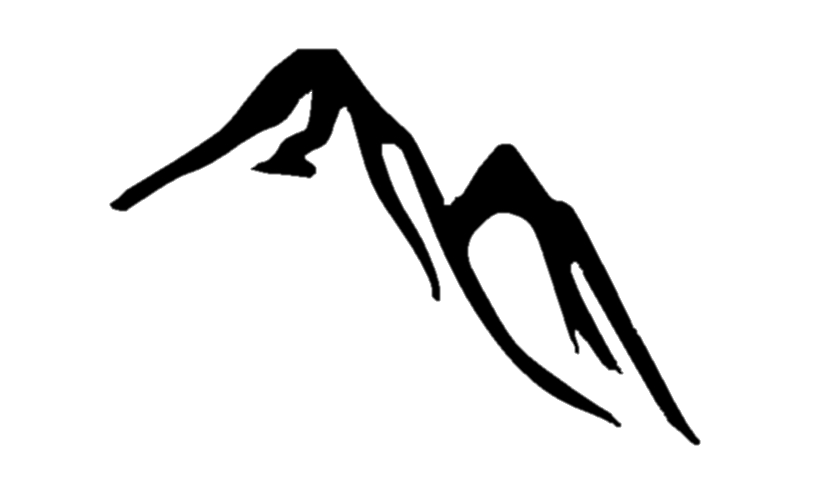 Water moves through rock, ions are leeched
Chloride (Cl-)


Rain and snow have VERY low chloride concentrations
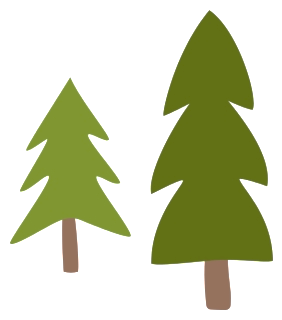 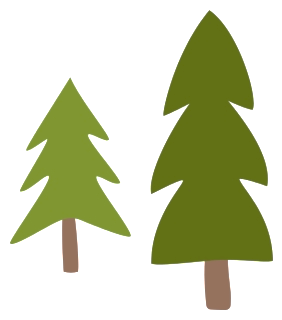 Heat source
Choosing a parameter to track this
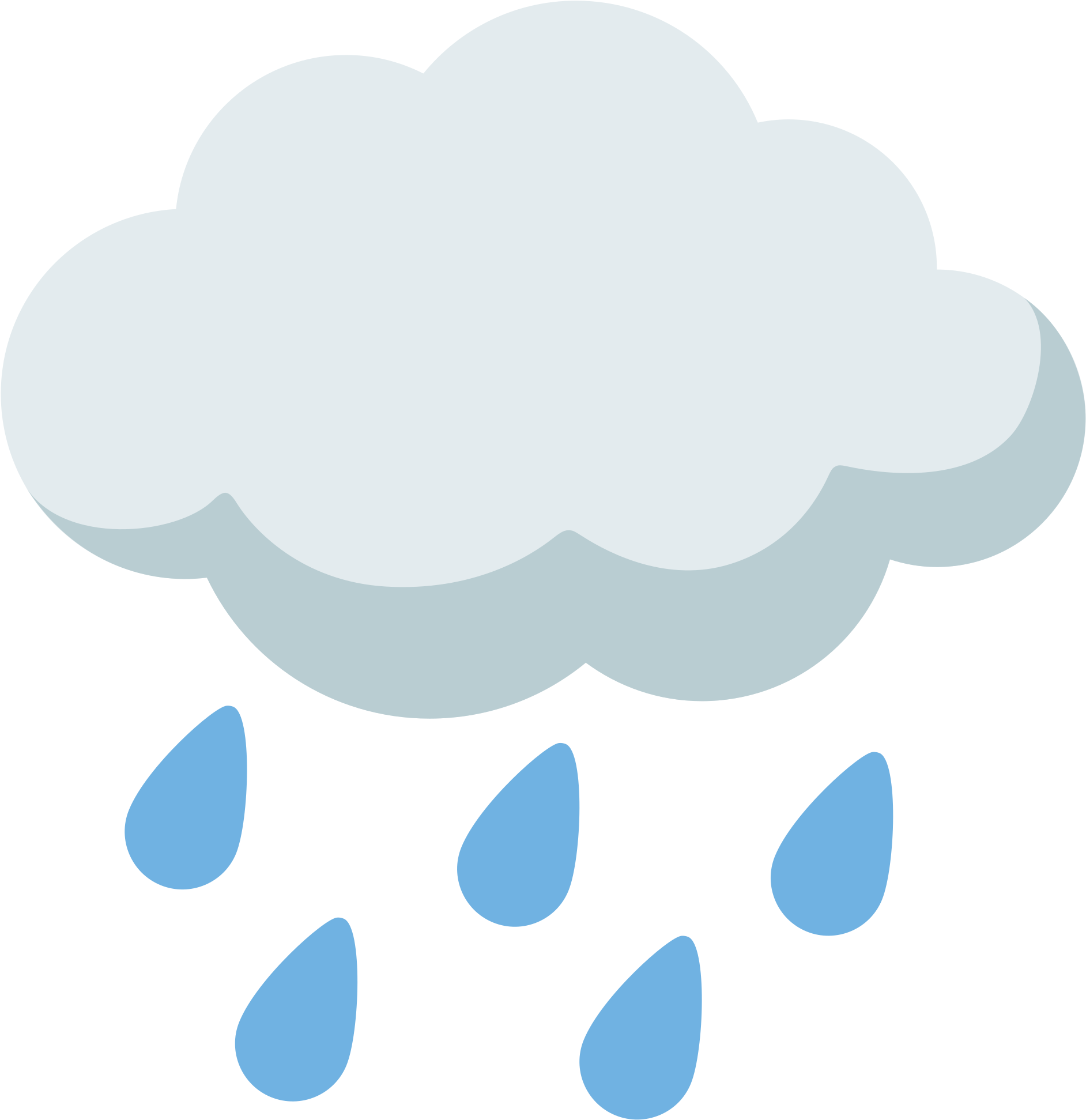 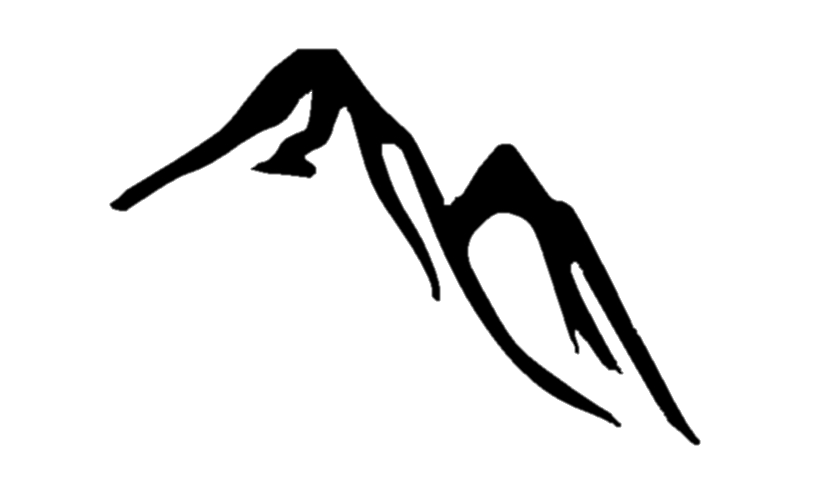 Water moves through rock, ions are leeched
Chloride (Cl-)


Rain and snow have VERY low chloride concentrations
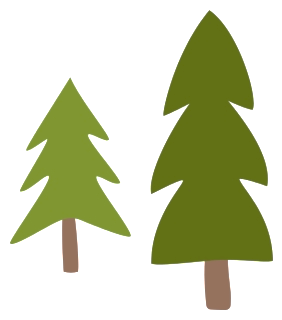 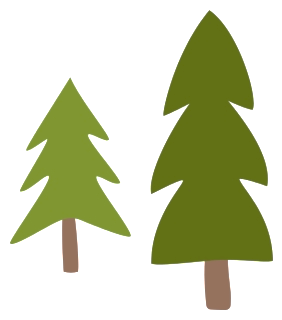 Low chloride
High chloride
Heat source
Choosing a parameter to track this
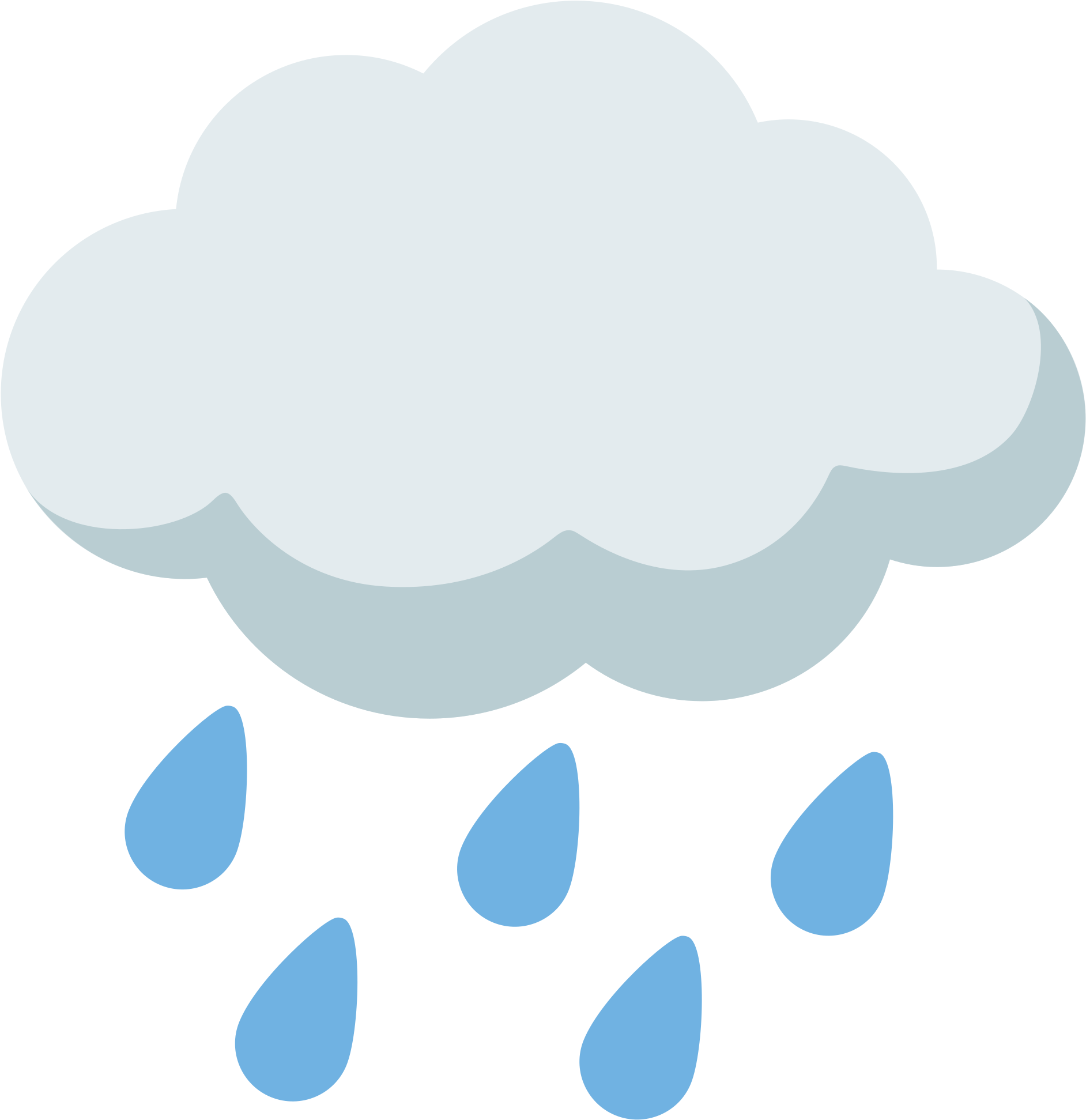 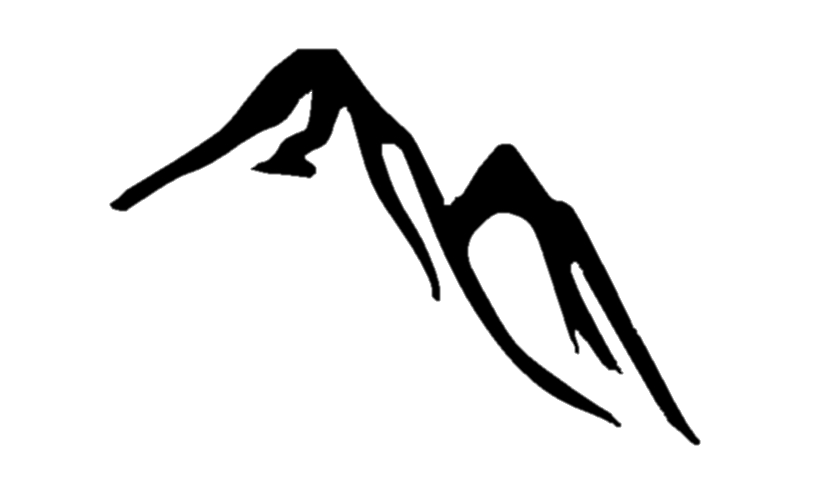 Water moves through rock, ions are leeched
Chloride (Cl-)


Rain and snow have VERY low chloride concentrations


Average Cl- conc. = 0.00481 mol/kg
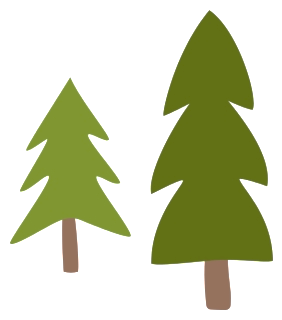 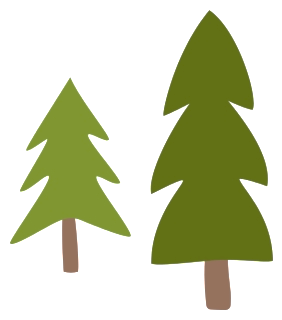 Low chloride
High chloride
Heat source
Choosing a parameter to track this
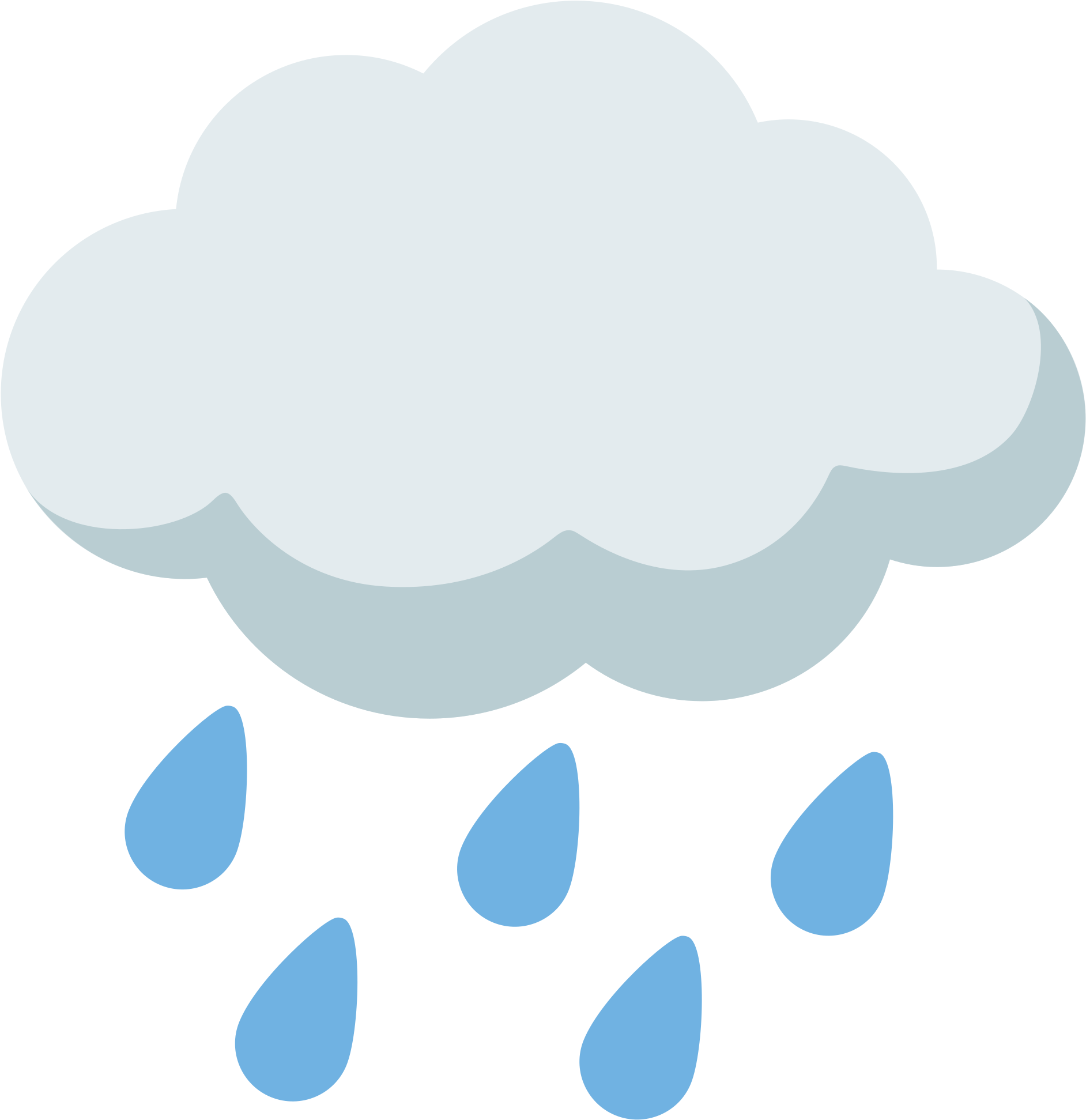 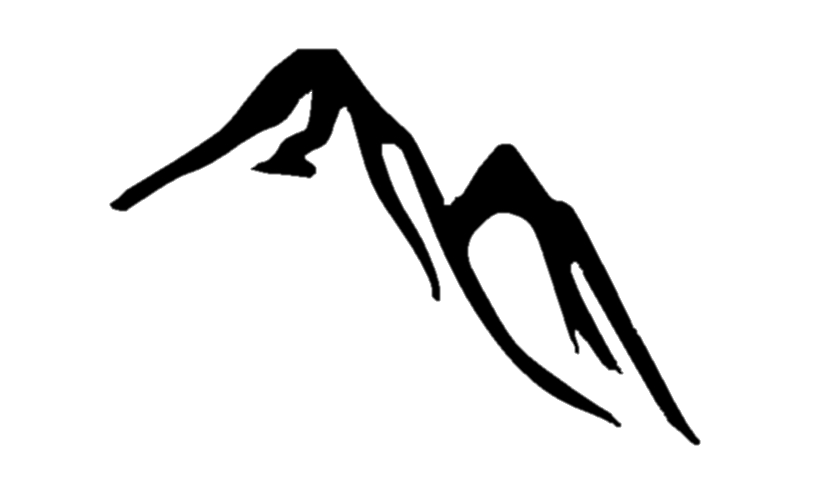 Water moves through rock, ions are leeched
Chloride (Cl-)


Rain and snow have VERY low chloride concentrations


Average Cl- conc. = 0.00481 mol/kg

For analysis:

	Springs > 0.00481 mol/kg = chloride-rich
	
	Springs < 0.00481 mol/kg = chloride-poor
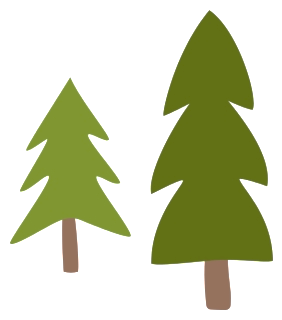 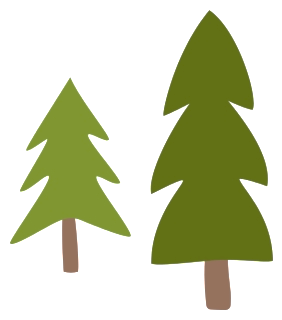 Low chloride
High chloride
Heat source
How Are ions measured?
1,627 samples with usable IC data from 1999-2014
Ion chromatography (IC)
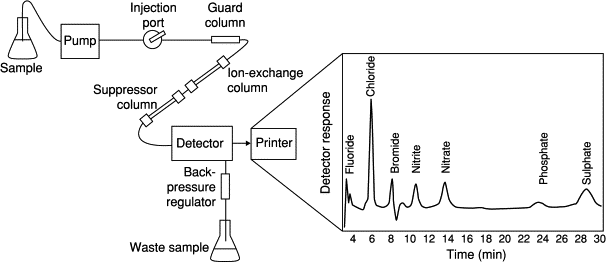 (hot spring)
In the end we get a mol/kg value for each ion in a sample
What chemical reactions provide the most energy to the microbes in each spring type?
1,627 samples with usable IC data from 1999-2014
1,627 samples with usable IC data from 1999-2014
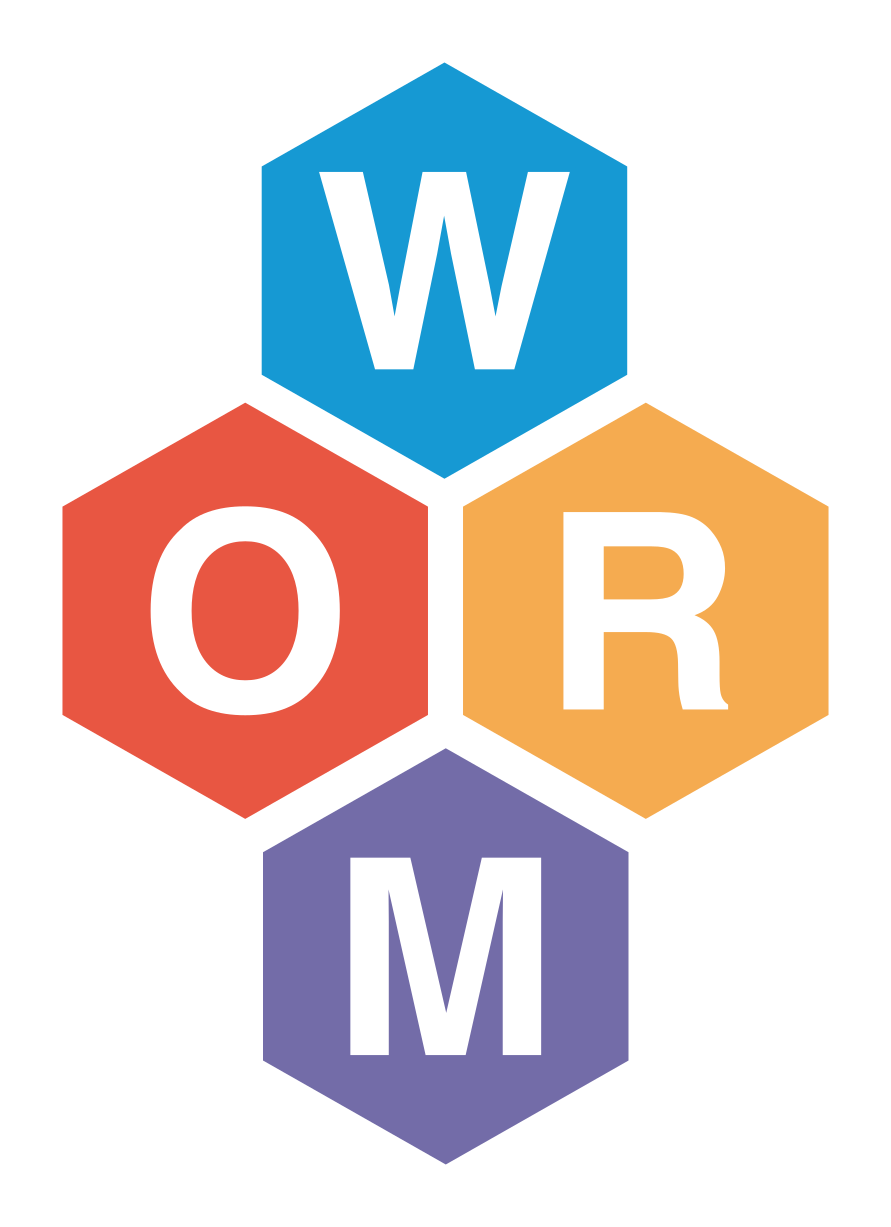 Water
Organic
Rock
Microbe
*Note: these equations are not balanced
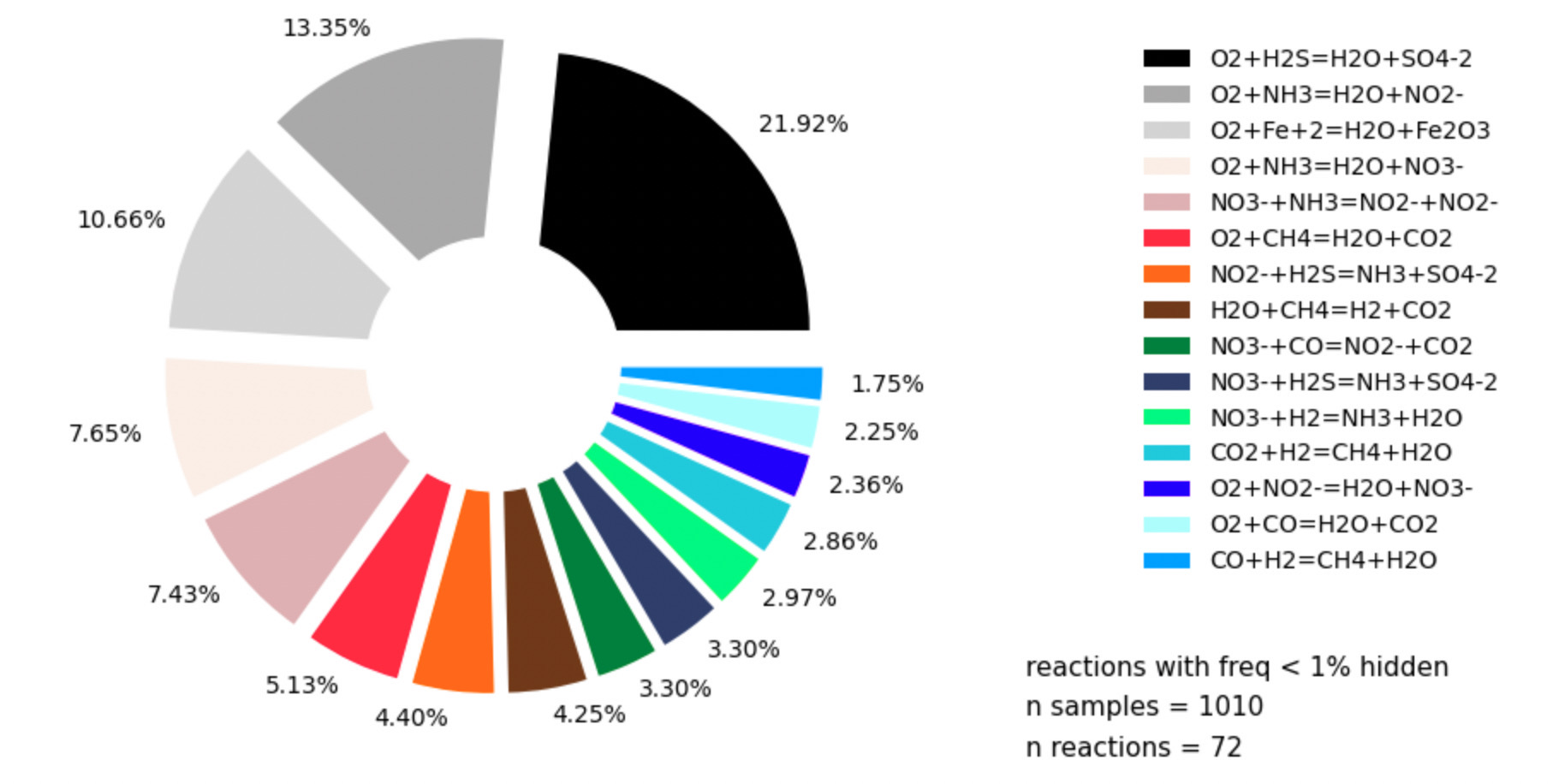 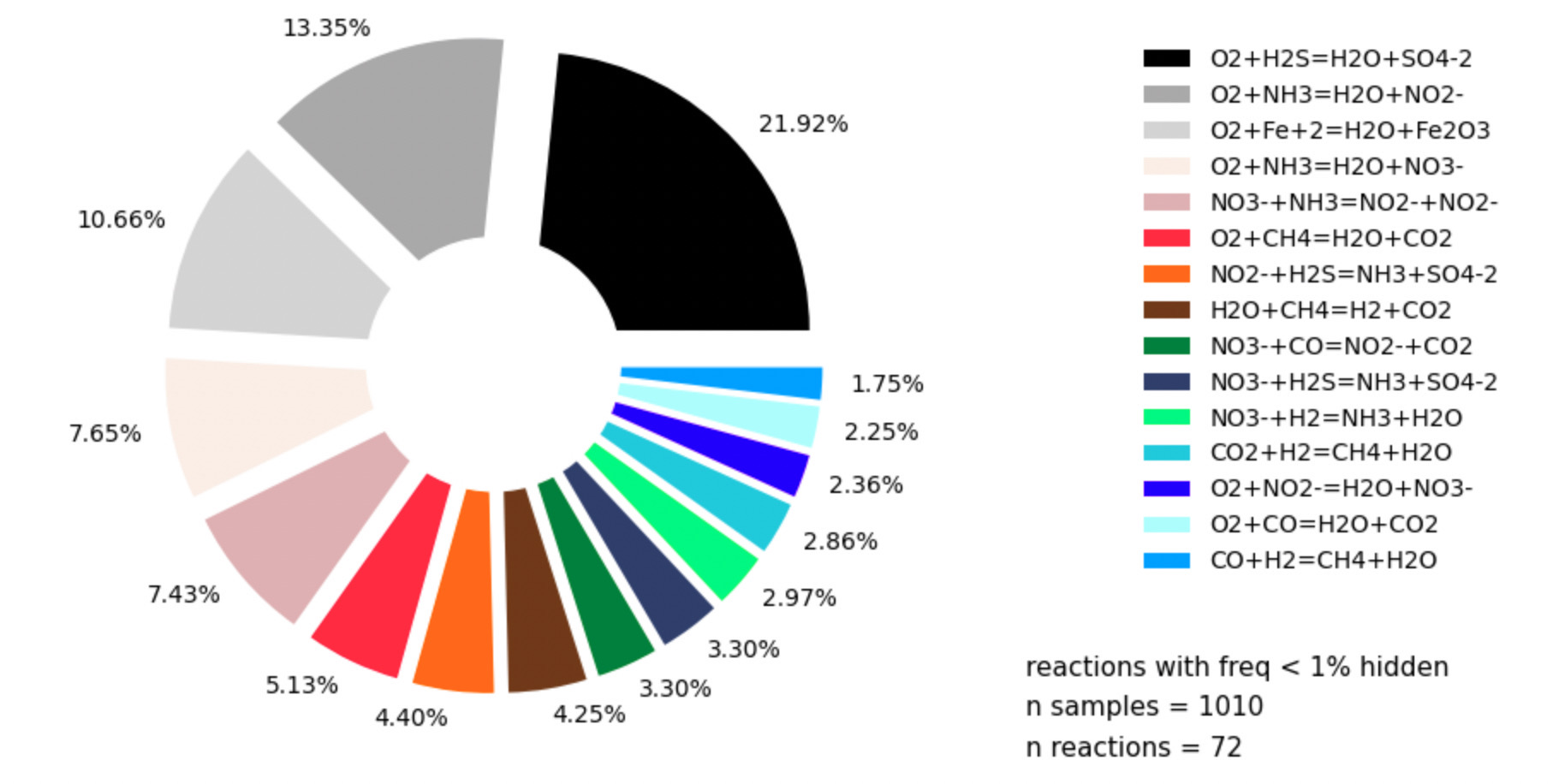 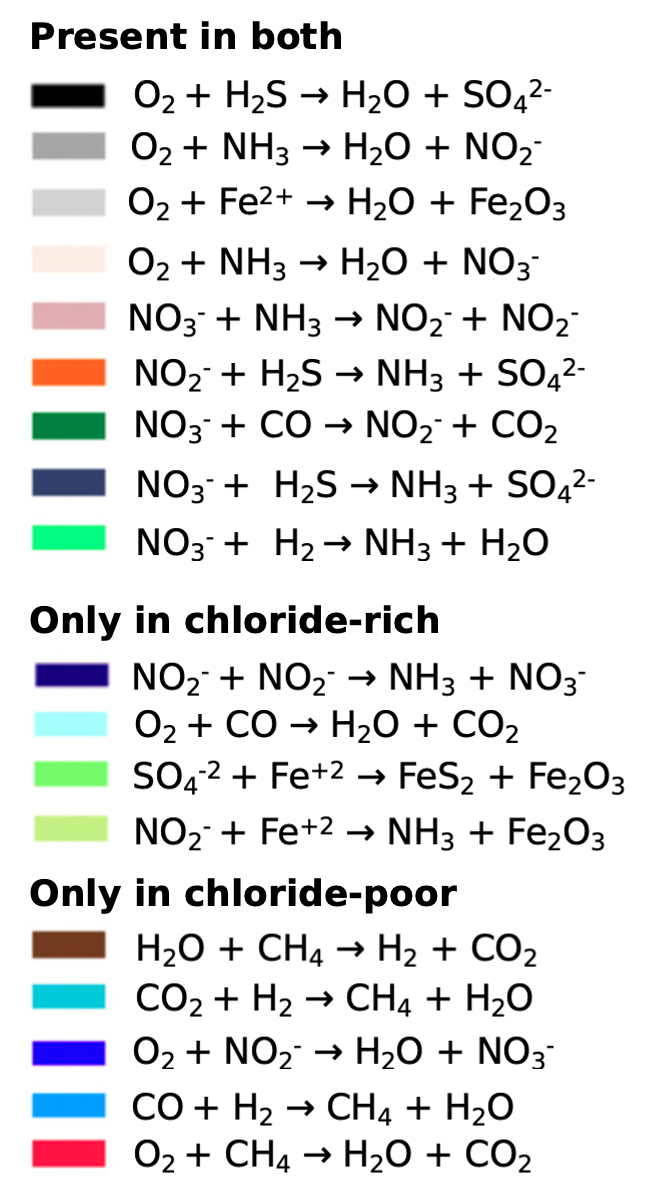 % = Percent of time that this reaction is the highest energy producer in its system
Chloride-rich
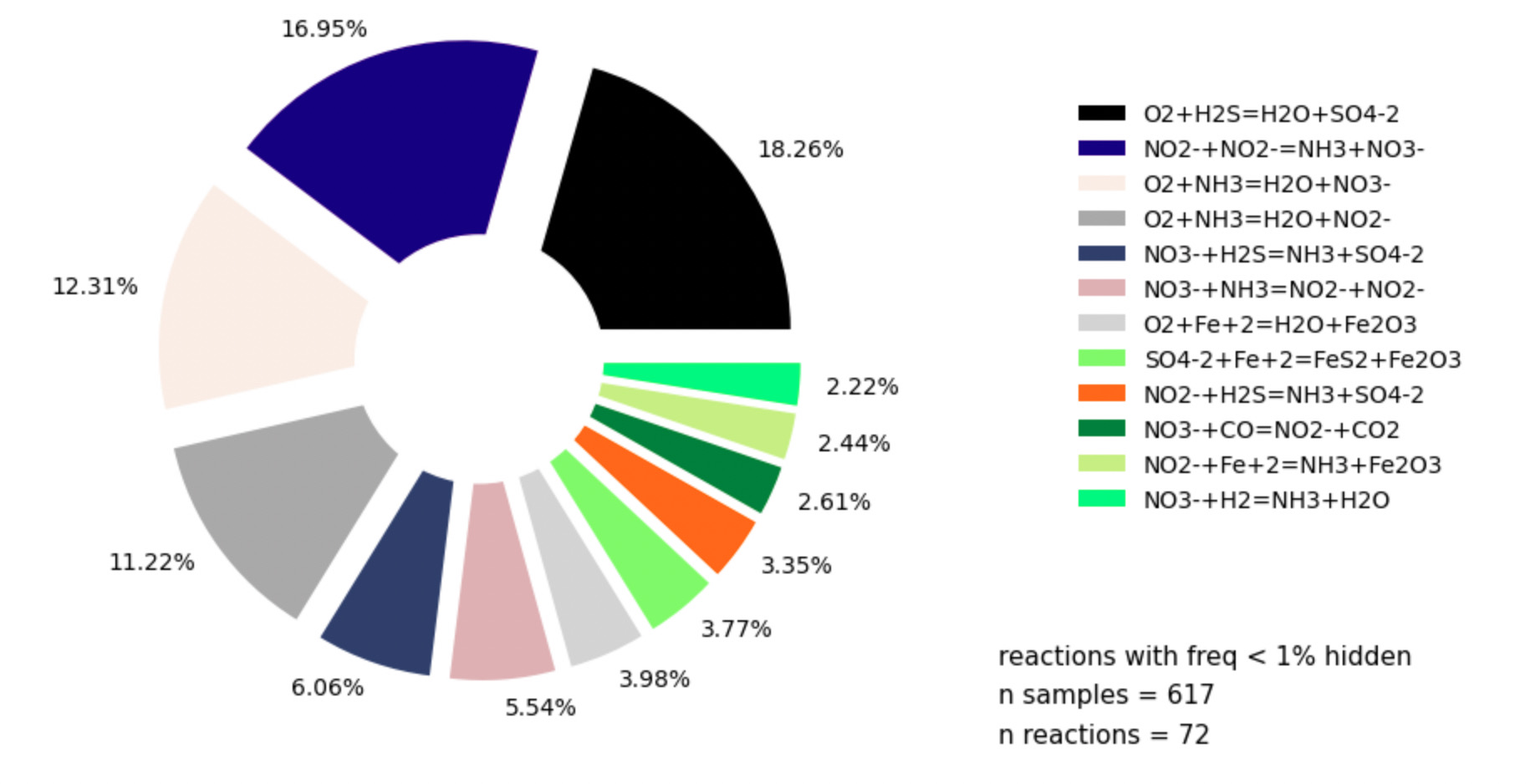 chloride-poor
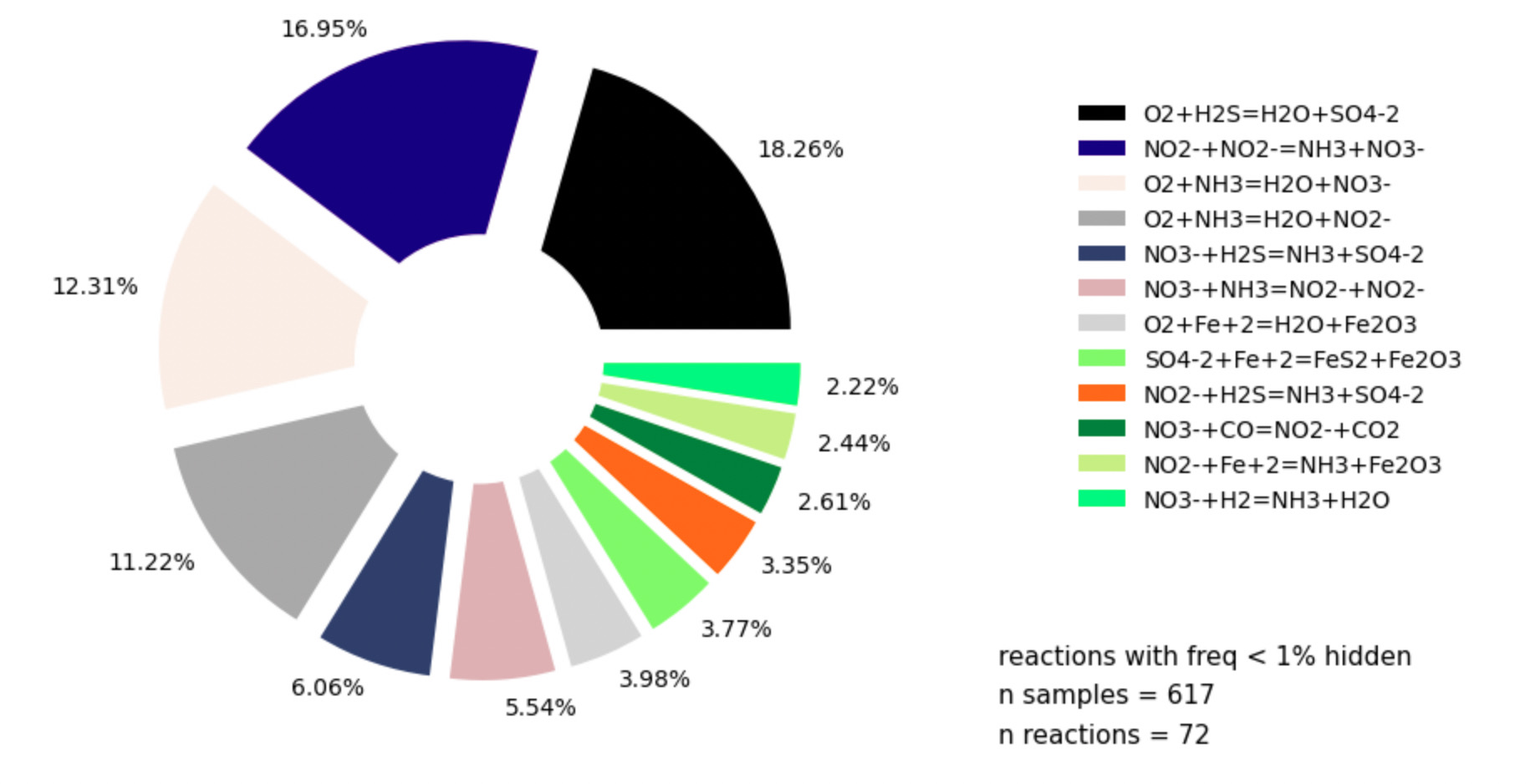 chloride-rich     .
Chloride-poor
*Note: these equations are not balanced
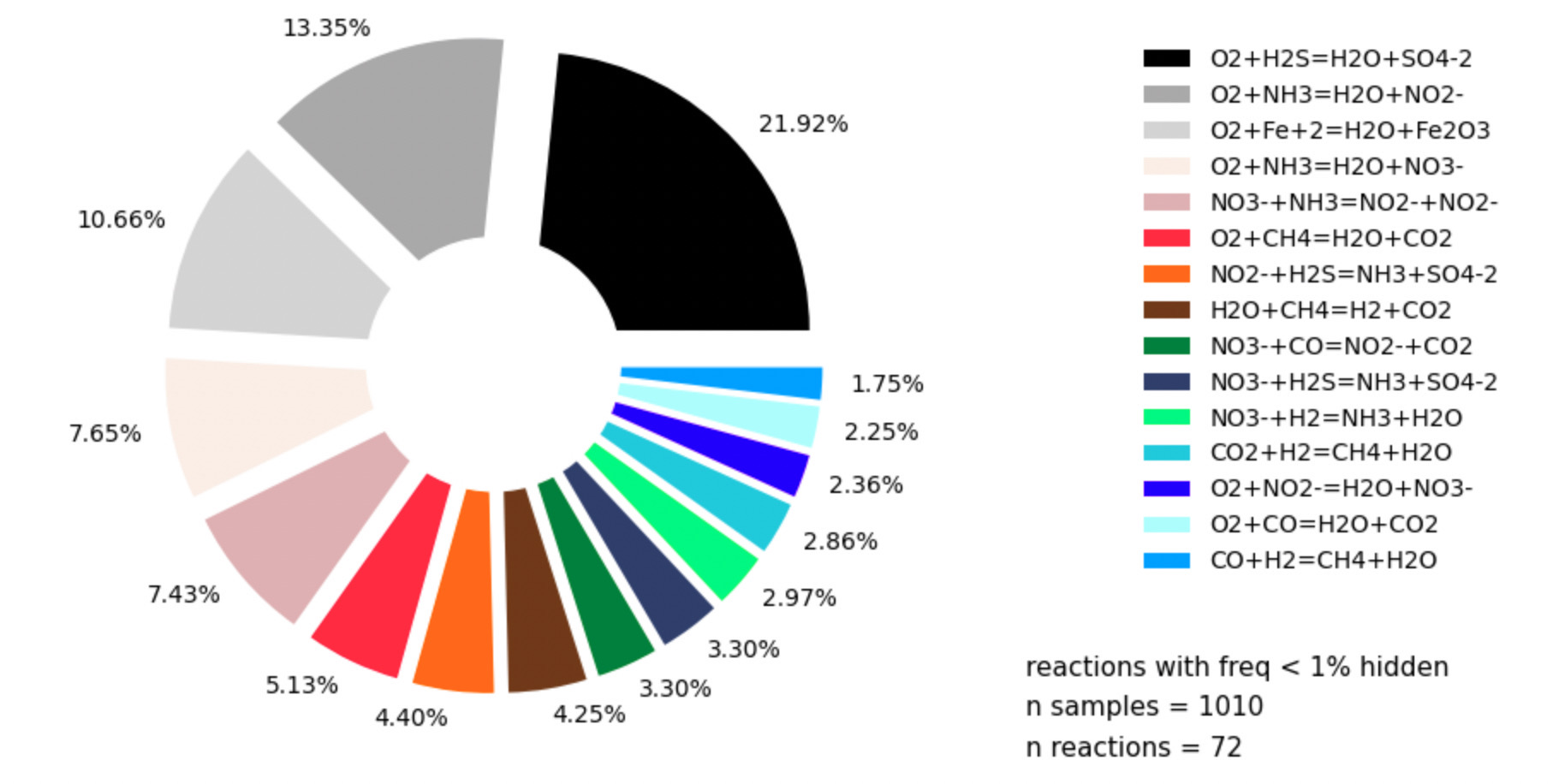 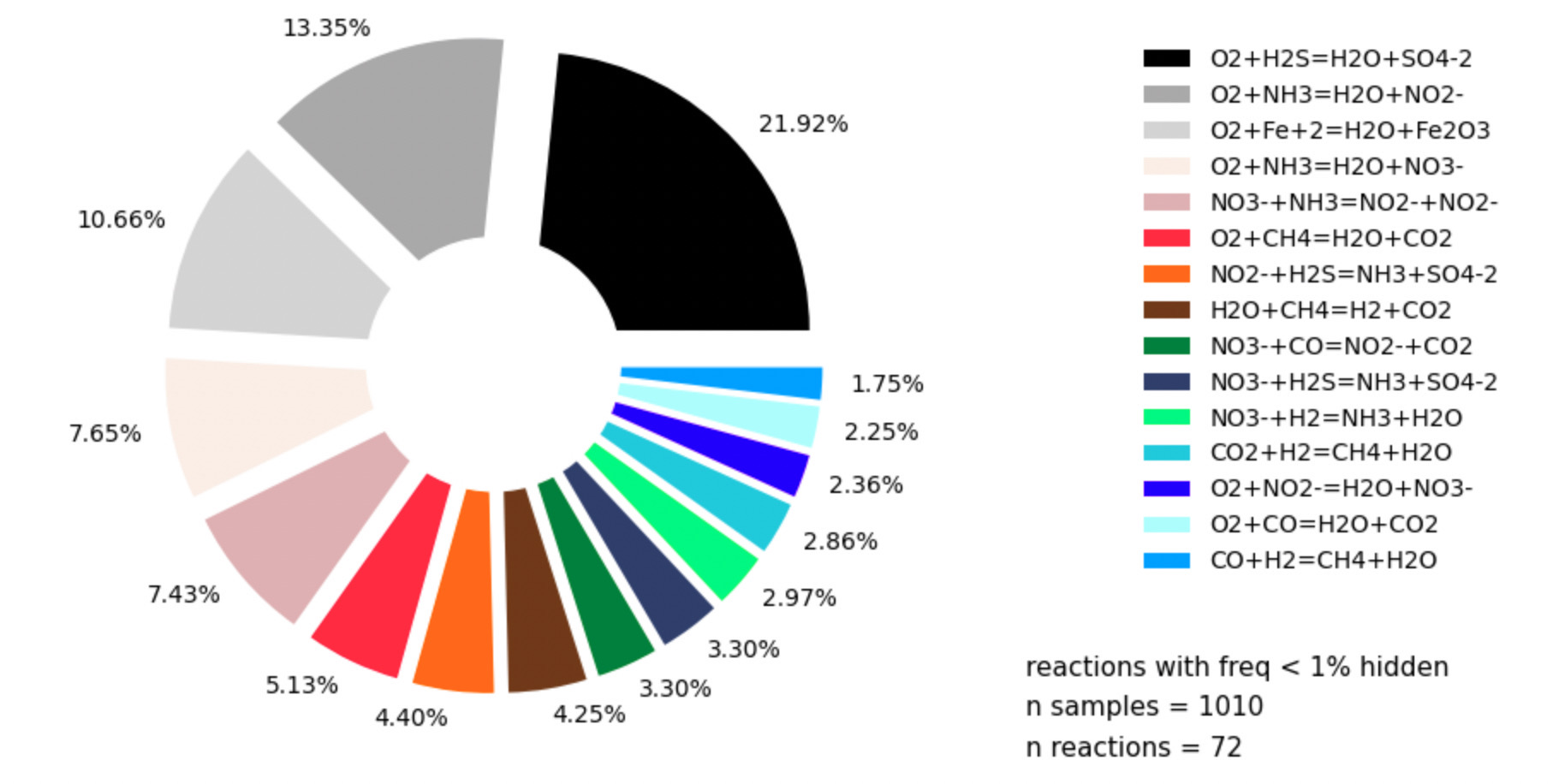 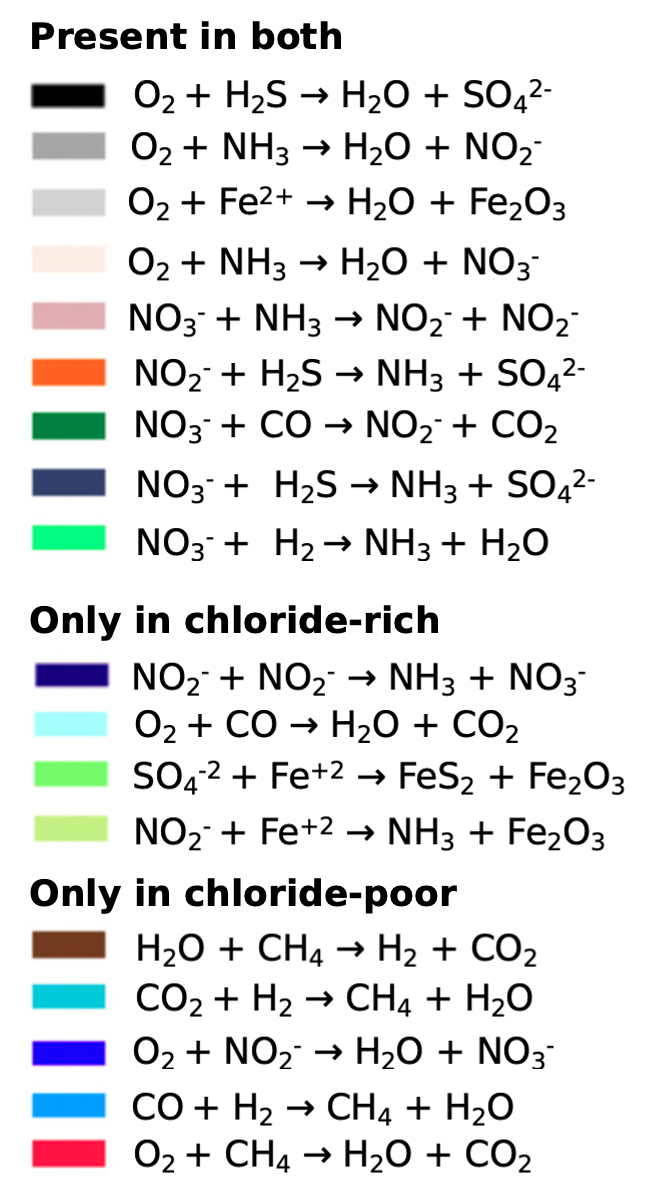 % = Percent of time that this reaction is the highest energy producer in its system
Chloride-rich
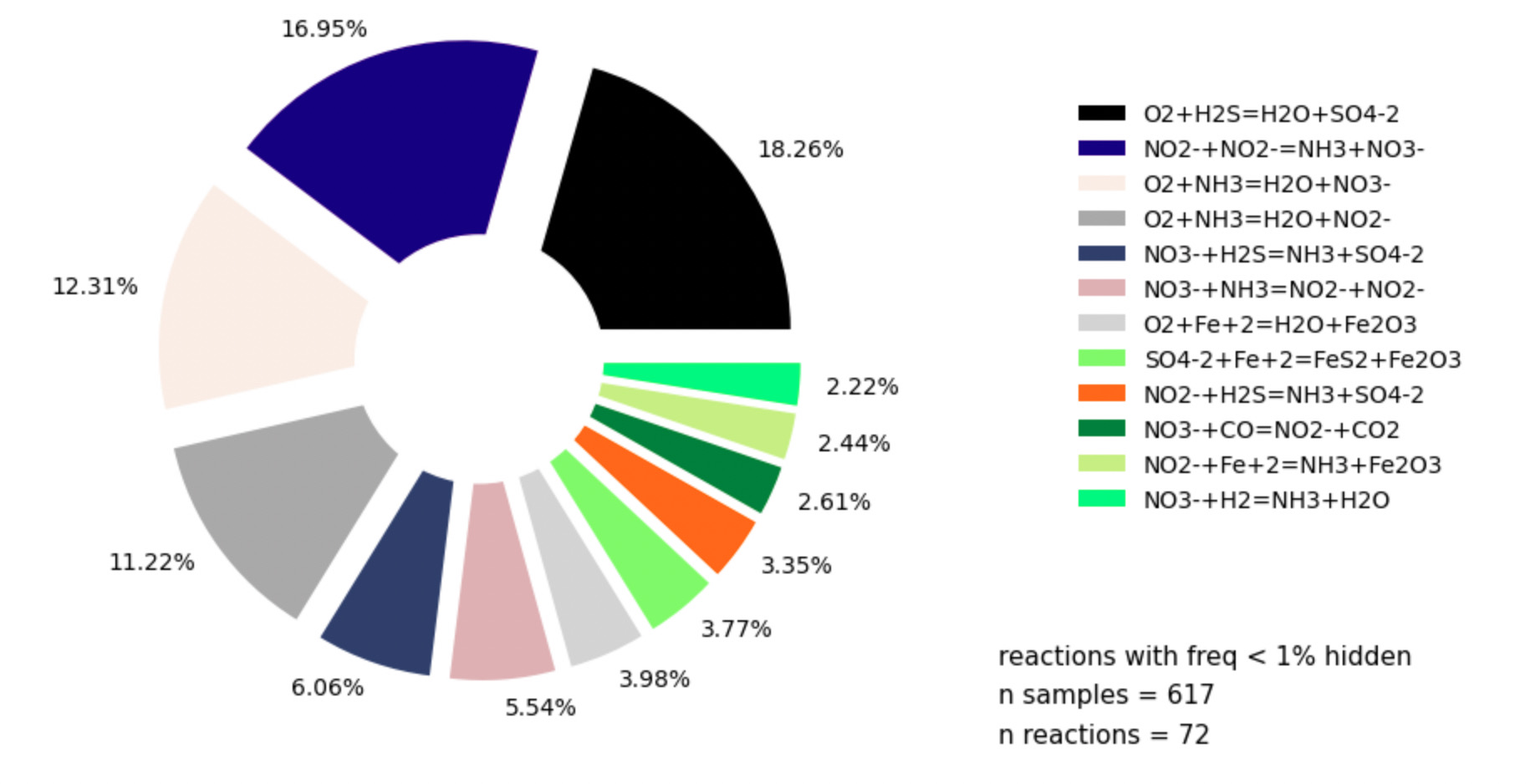 chloride-poor
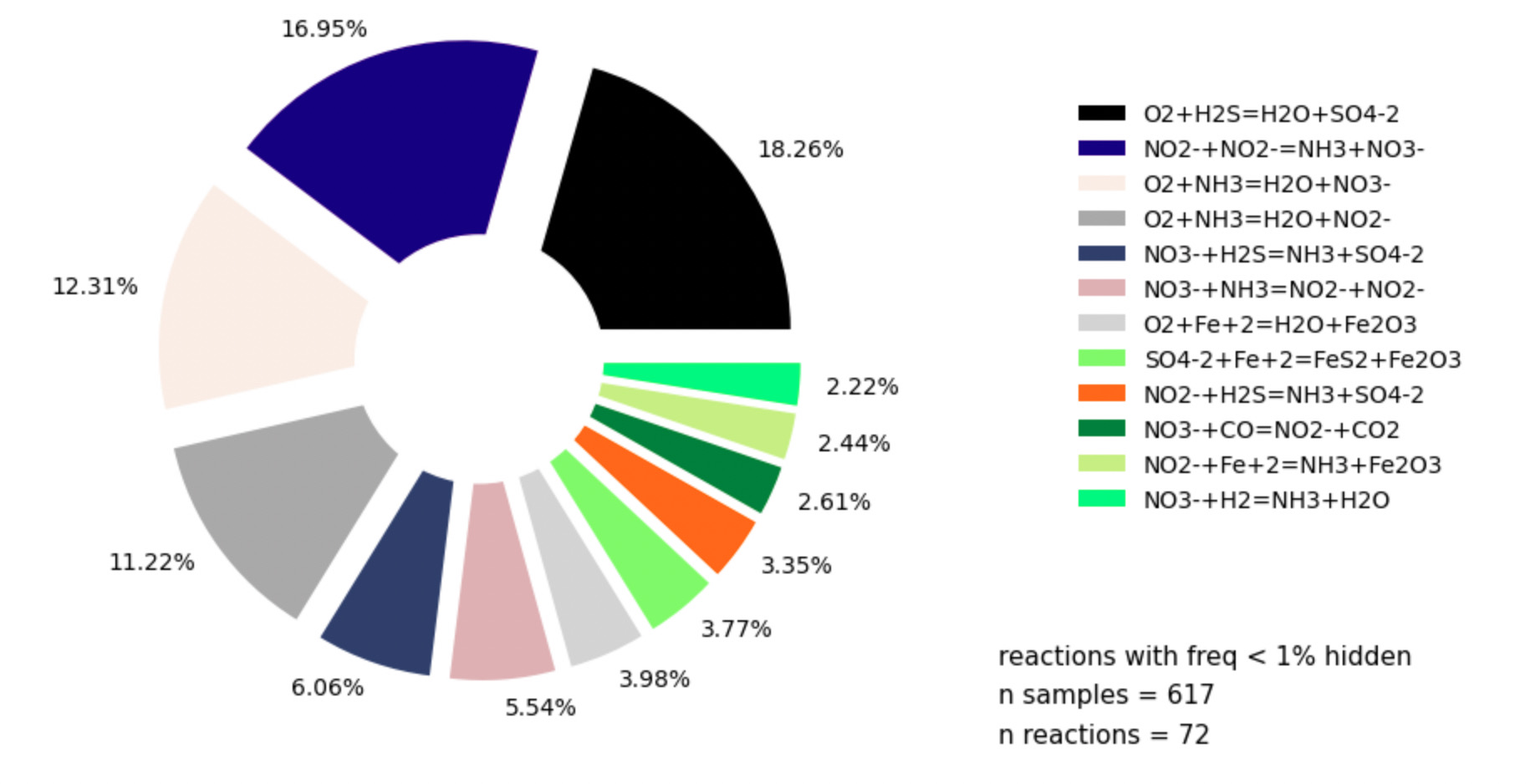 chloride-rich     .
Chloride-poor
*Note: these equations are not balanced
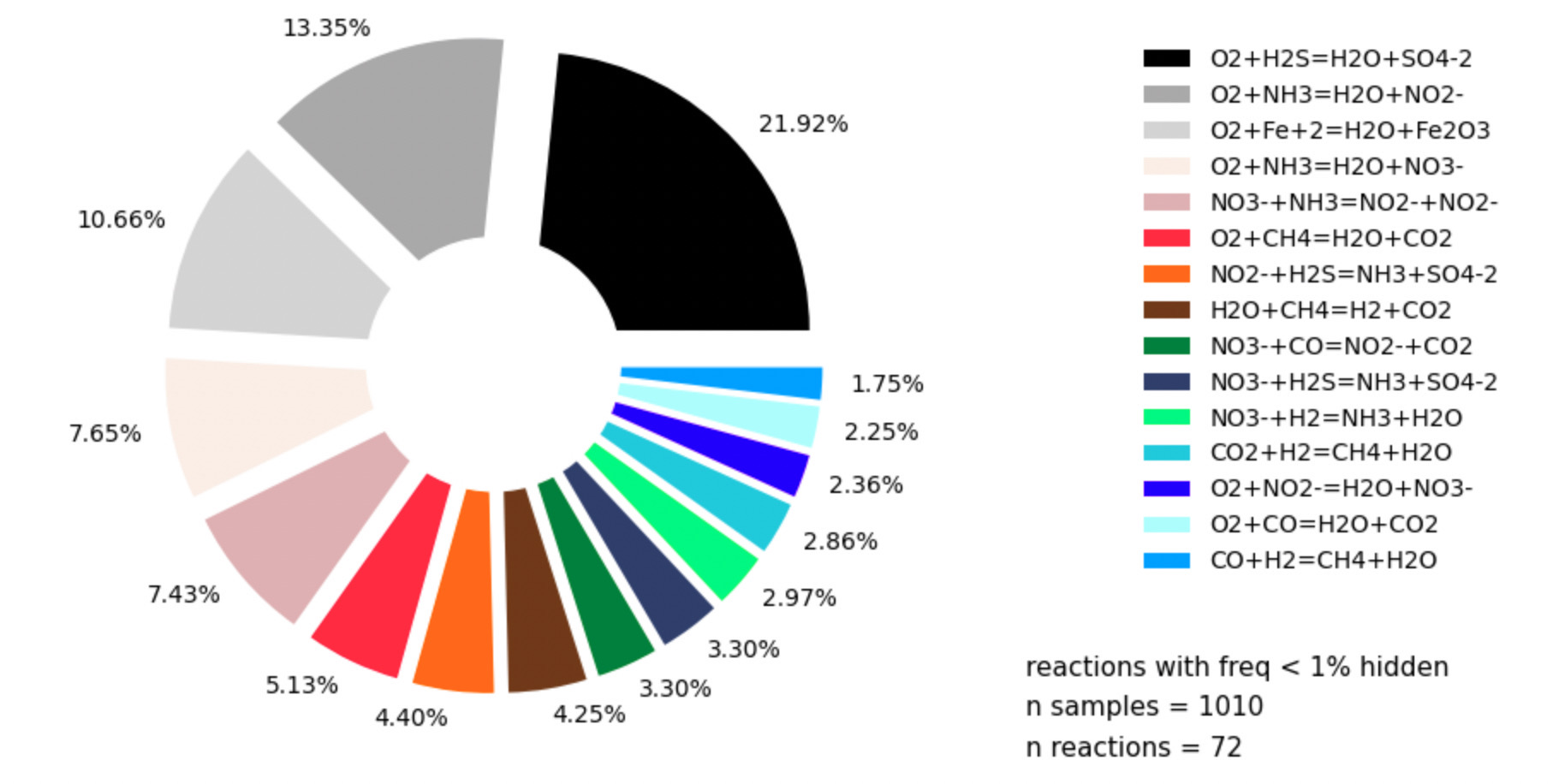 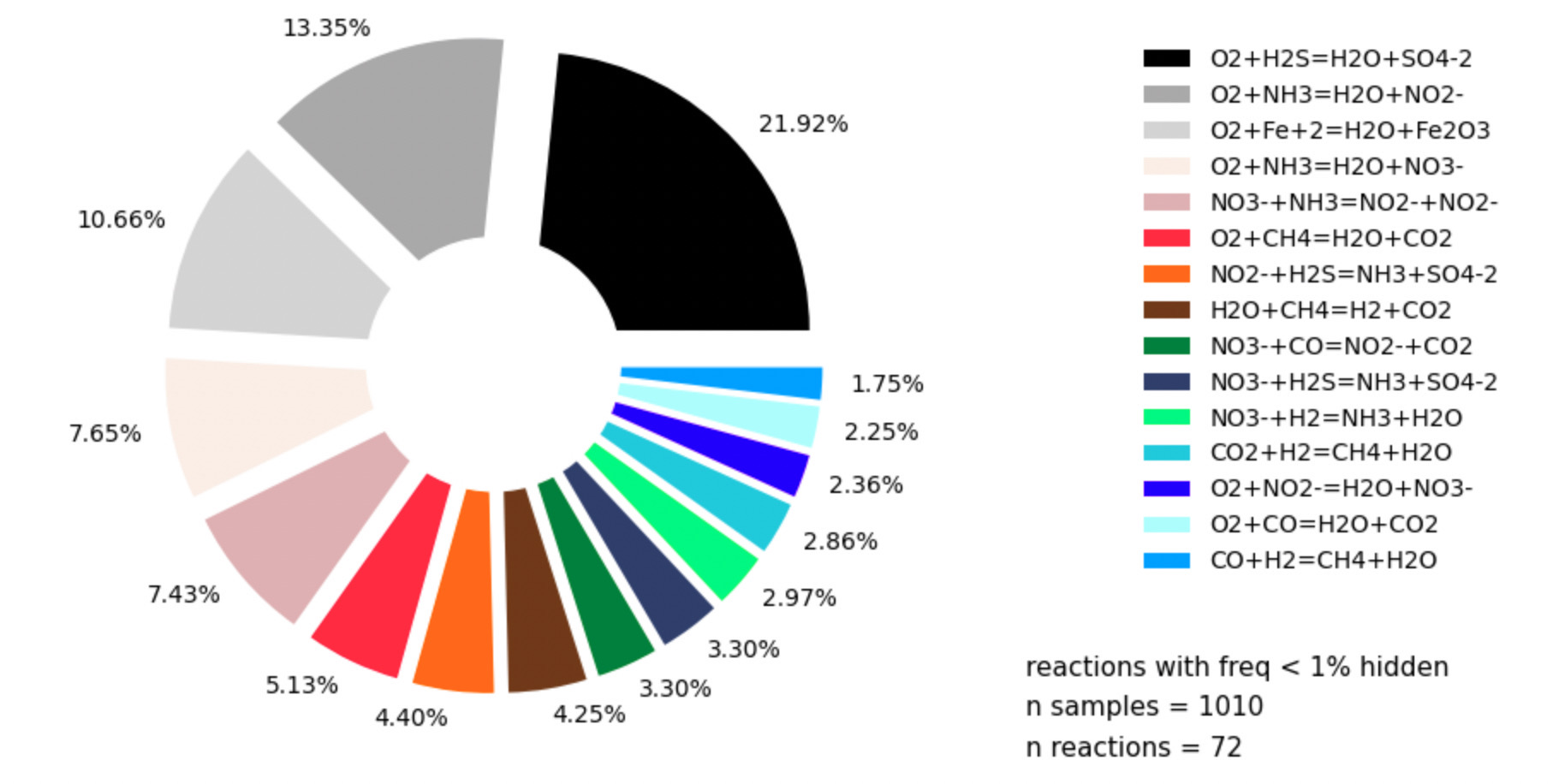 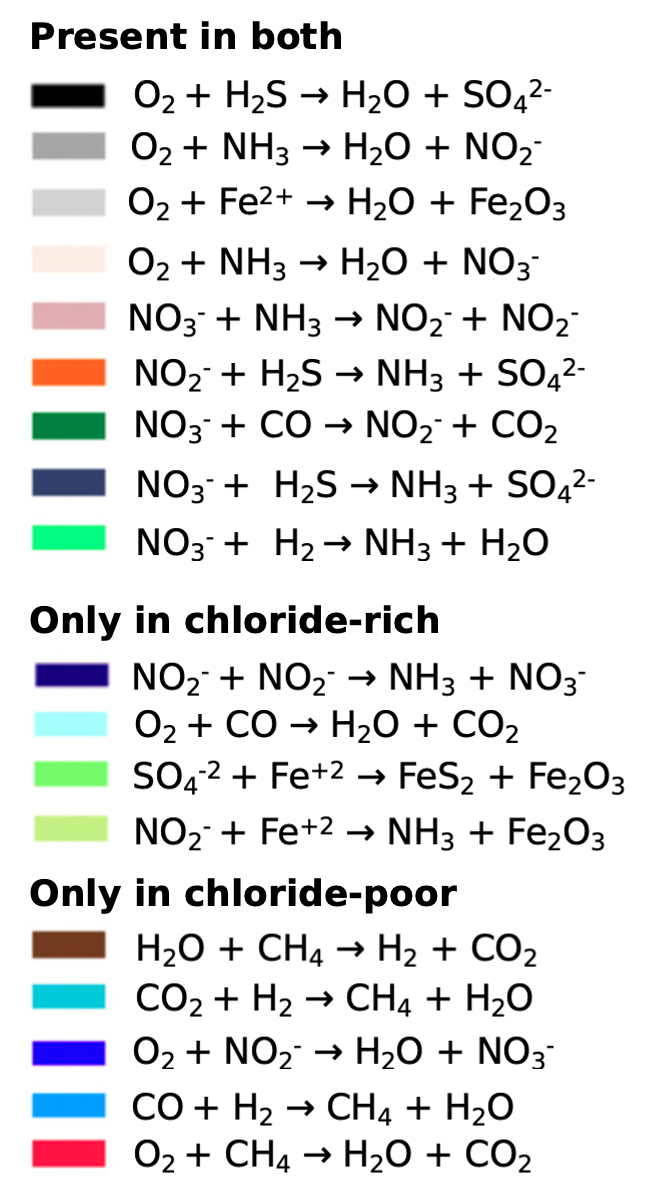 % = Percent of time that this reaction is the highest energy producer in its system
Chloride-rich
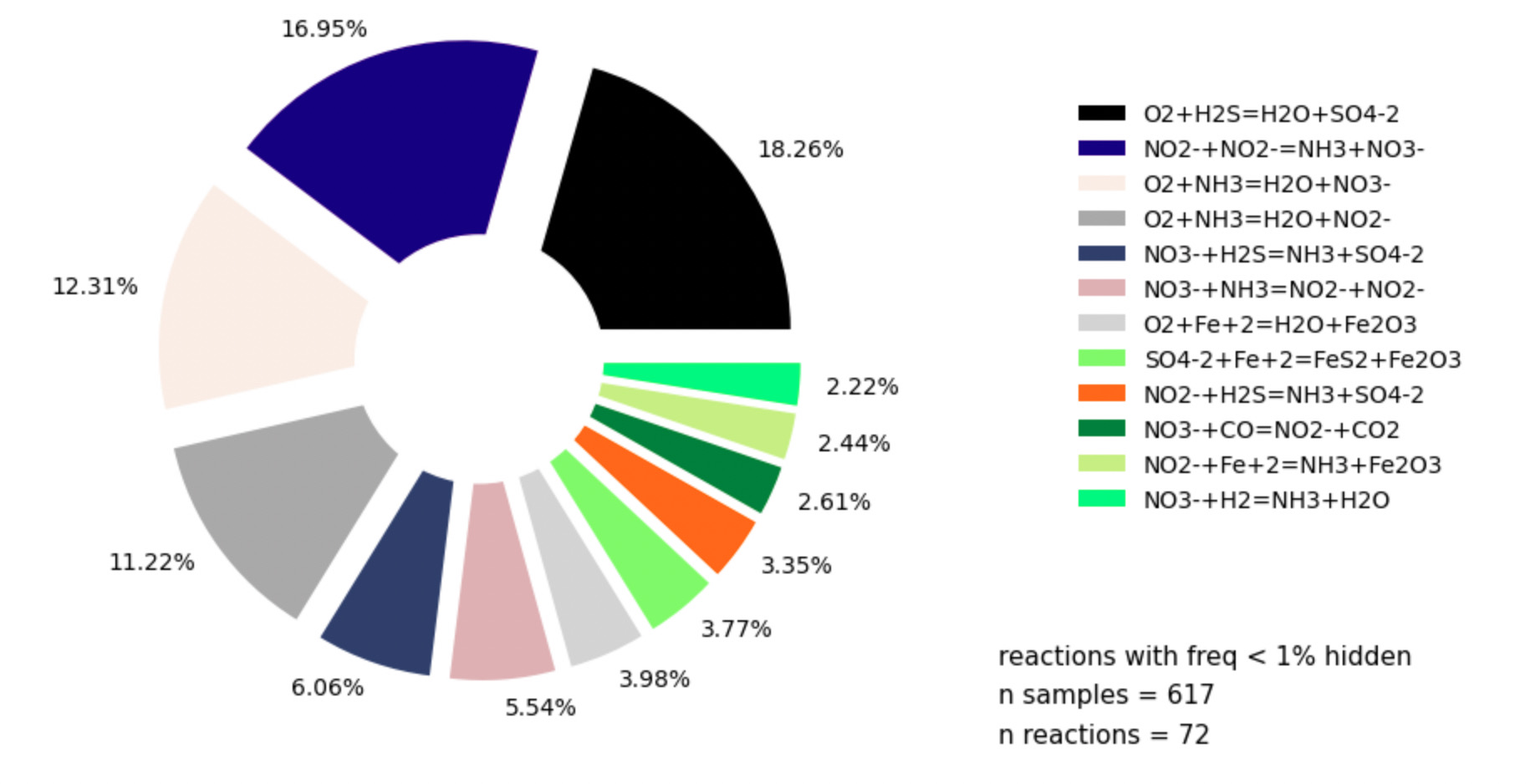 chloride-poor
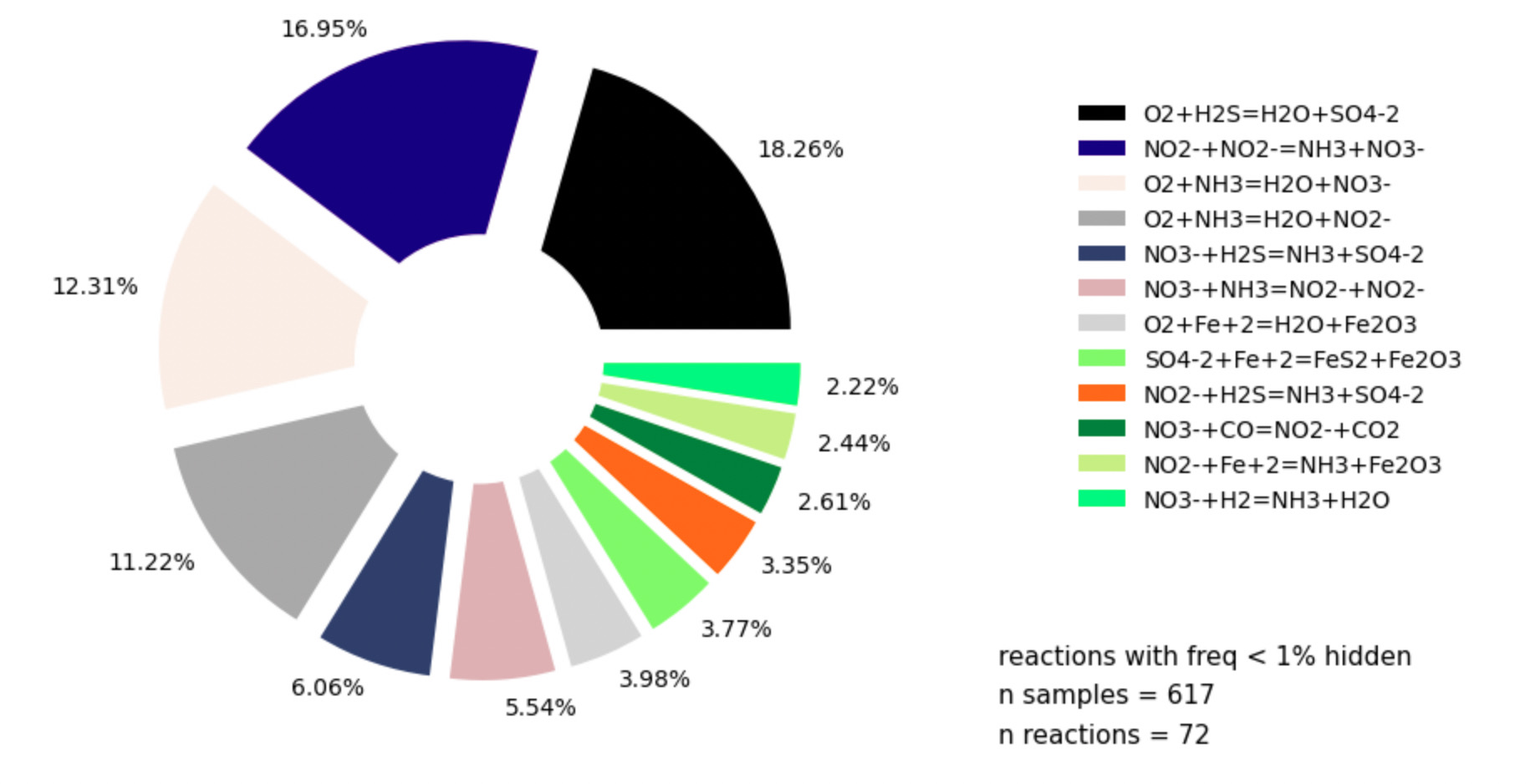 chloride-rich     .
Chloride-poor
*Note: these equations are not balanced
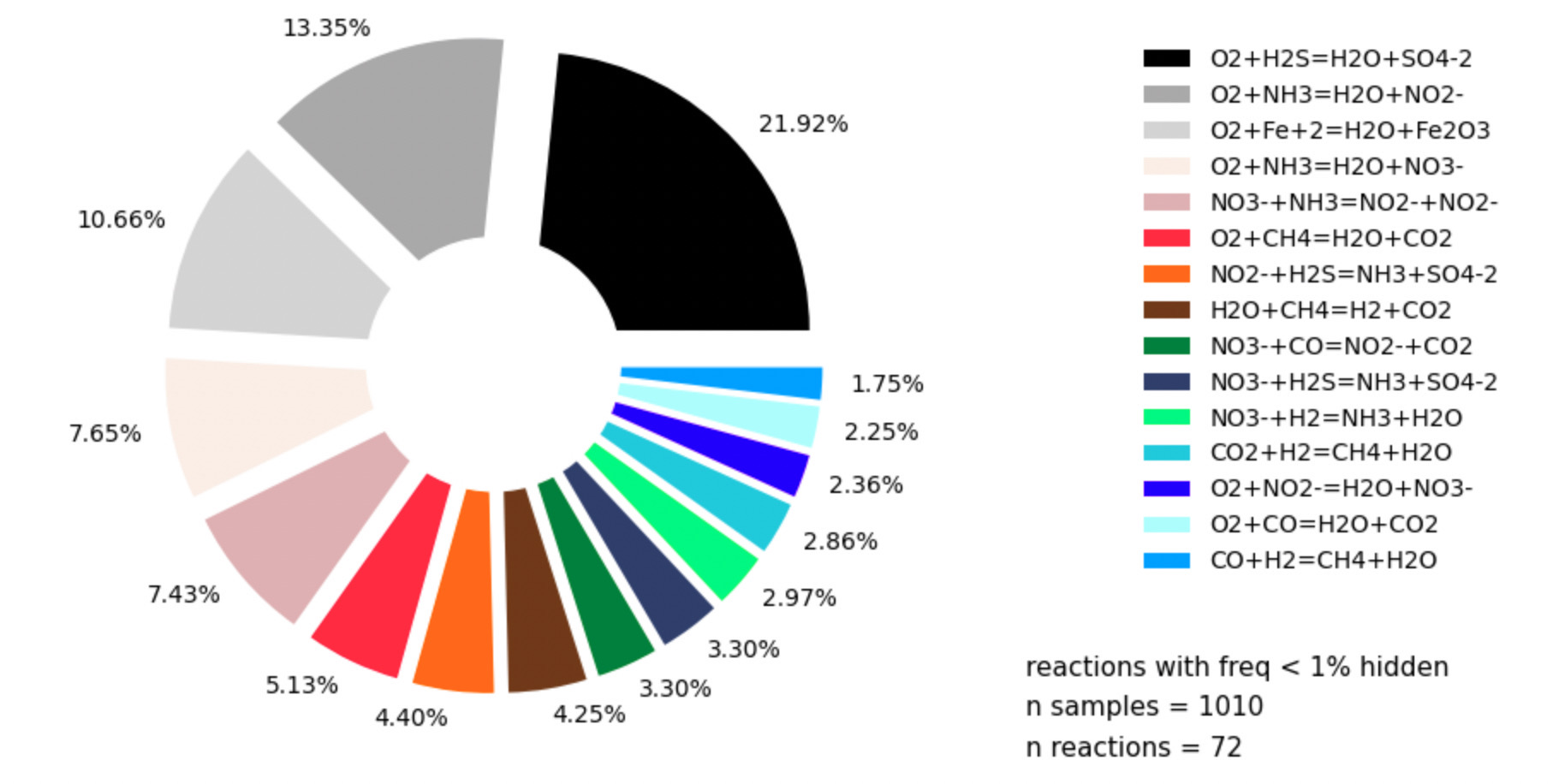 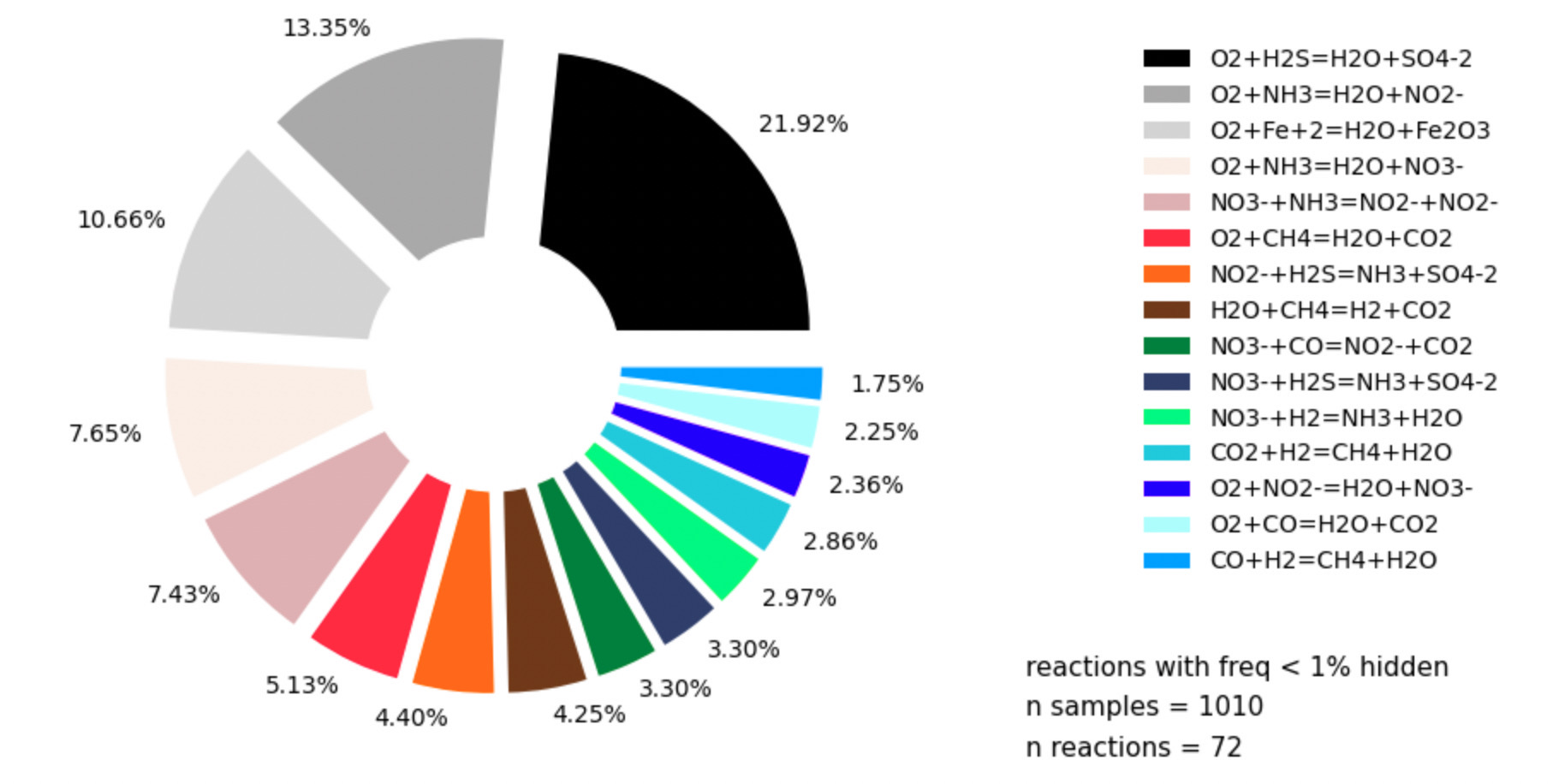 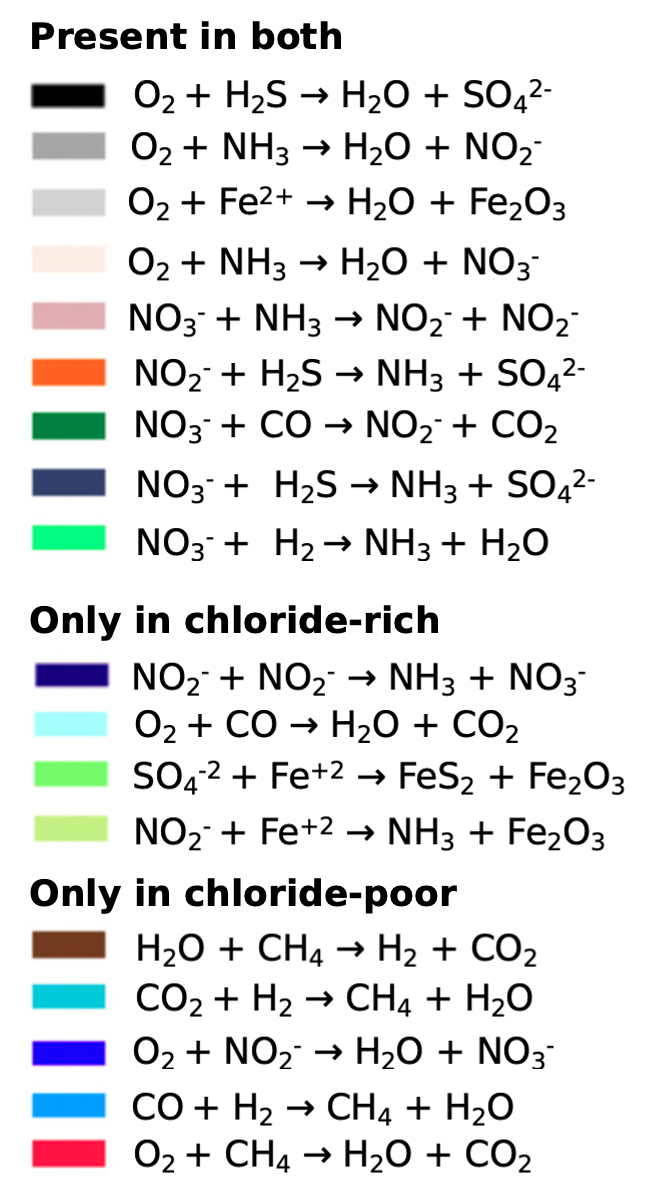 % = Percent of time that this reaction is the highest energy producer in its system
Chloride-rich
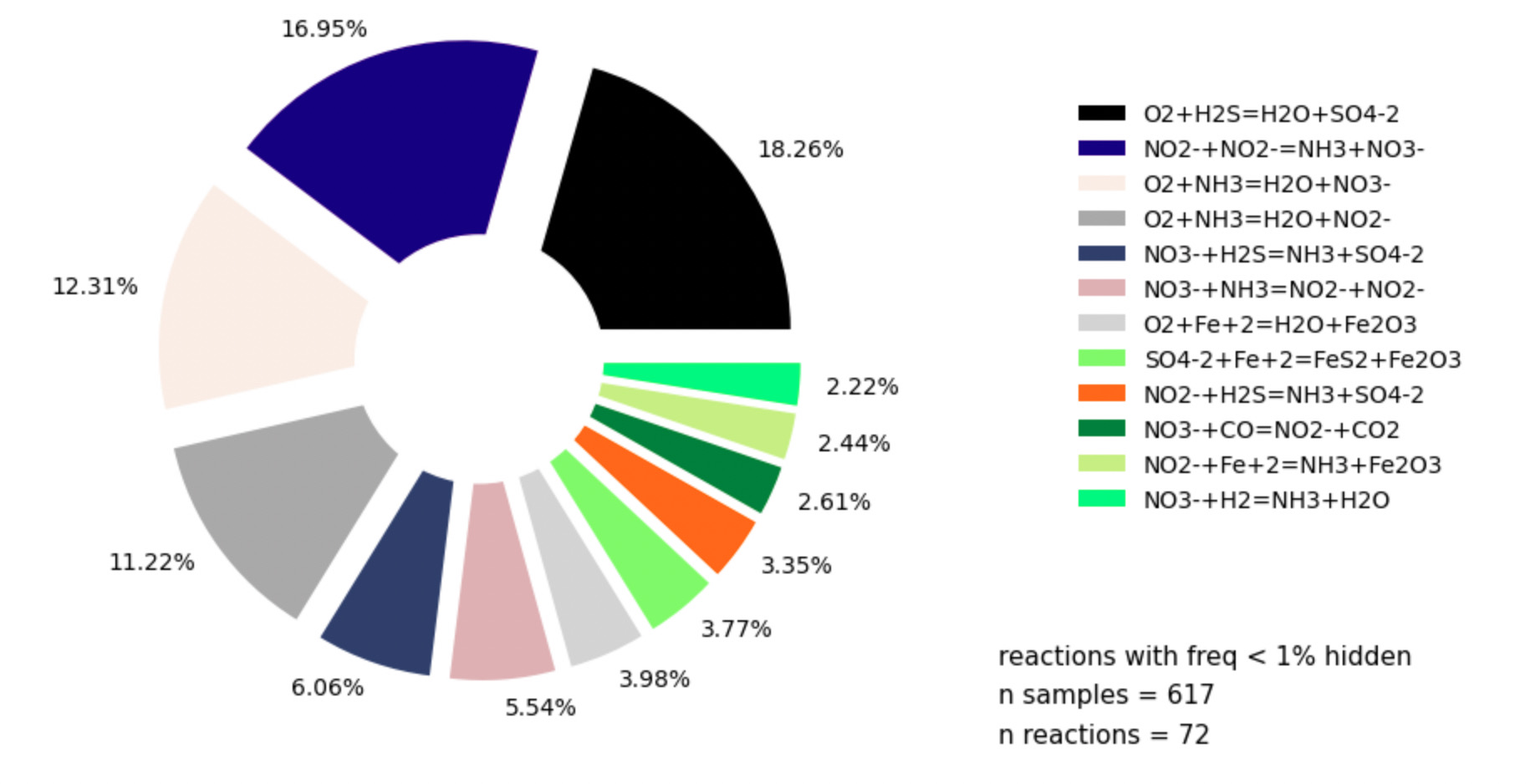 chloride-poor
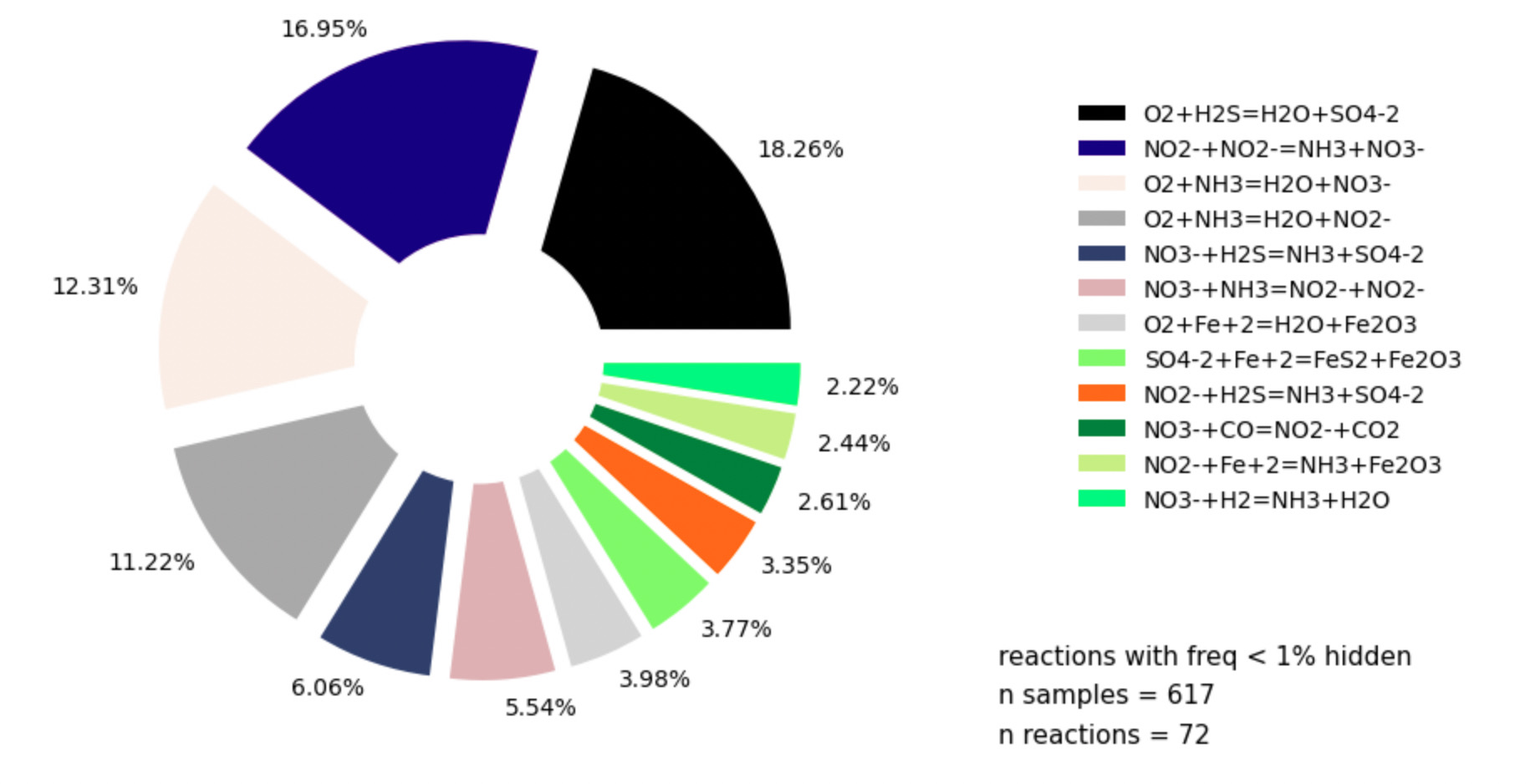 chloride-rich     .
Chloride-poor
*Note: these equations are not balanced
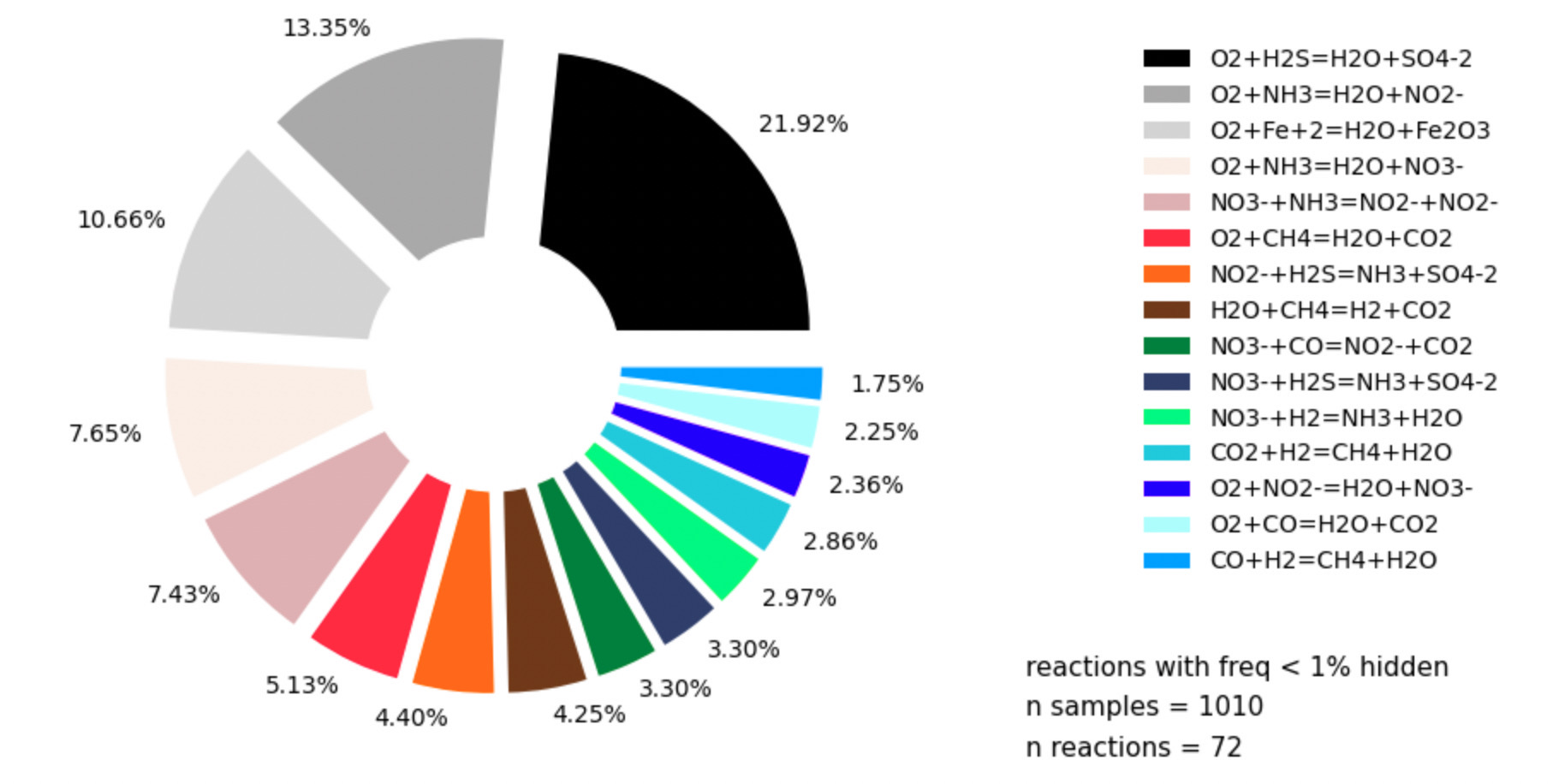 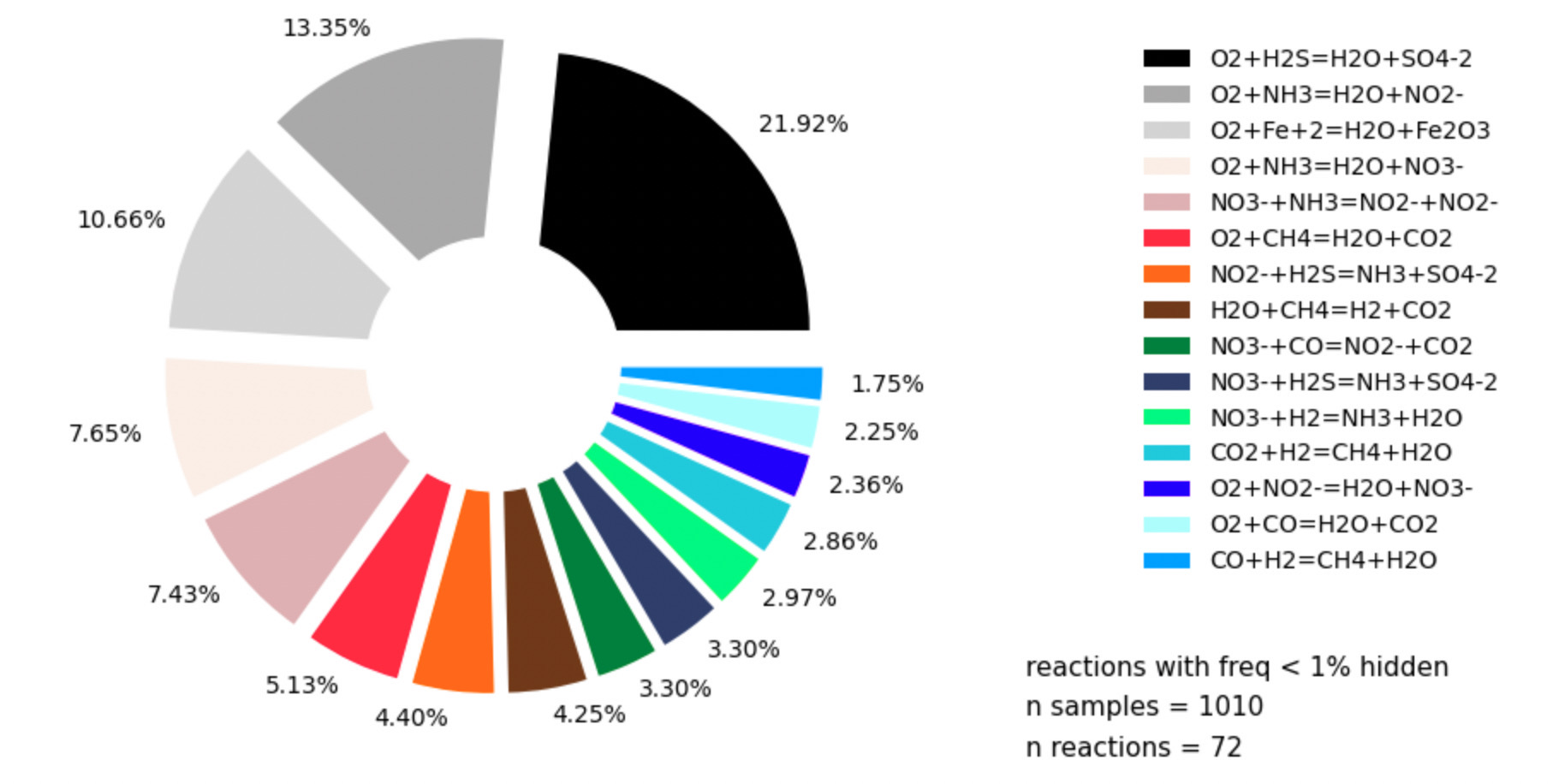 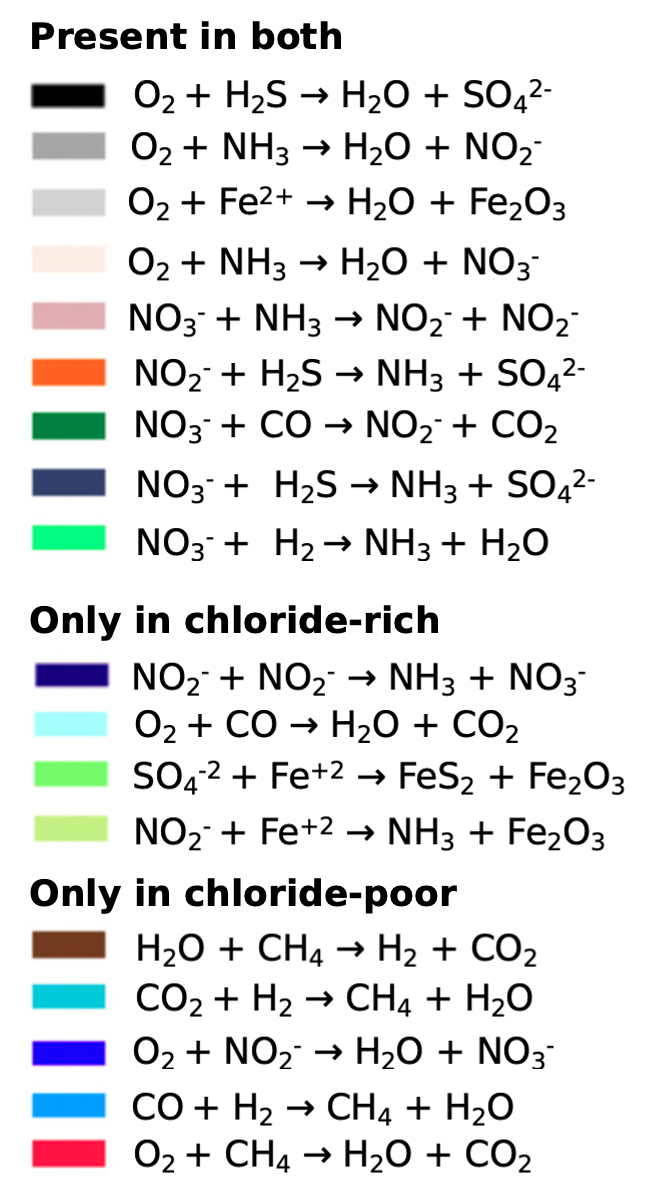 % = Percent of time that this reaction is the highest energy producer in its system
Chloride-rich
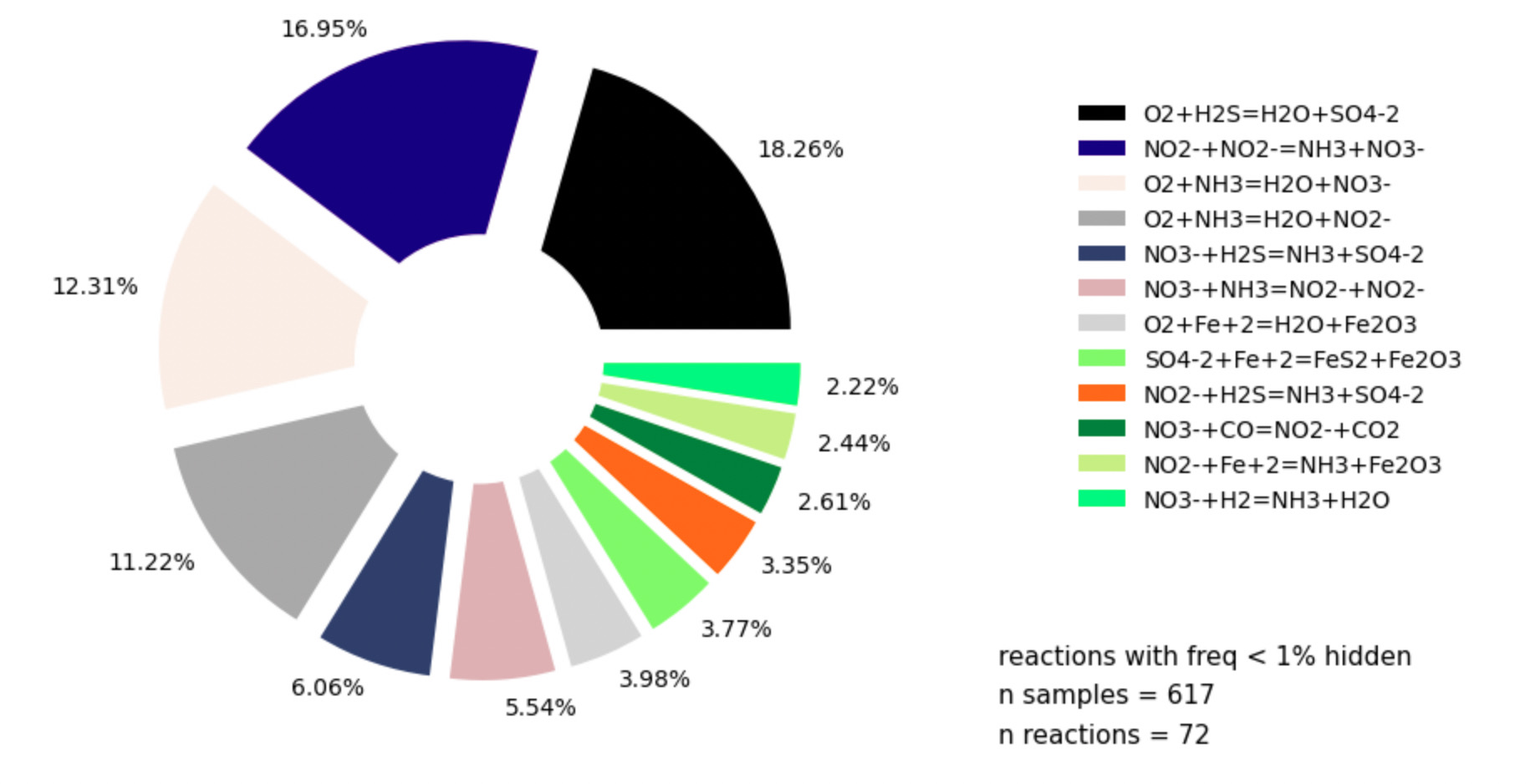 chloride-poor
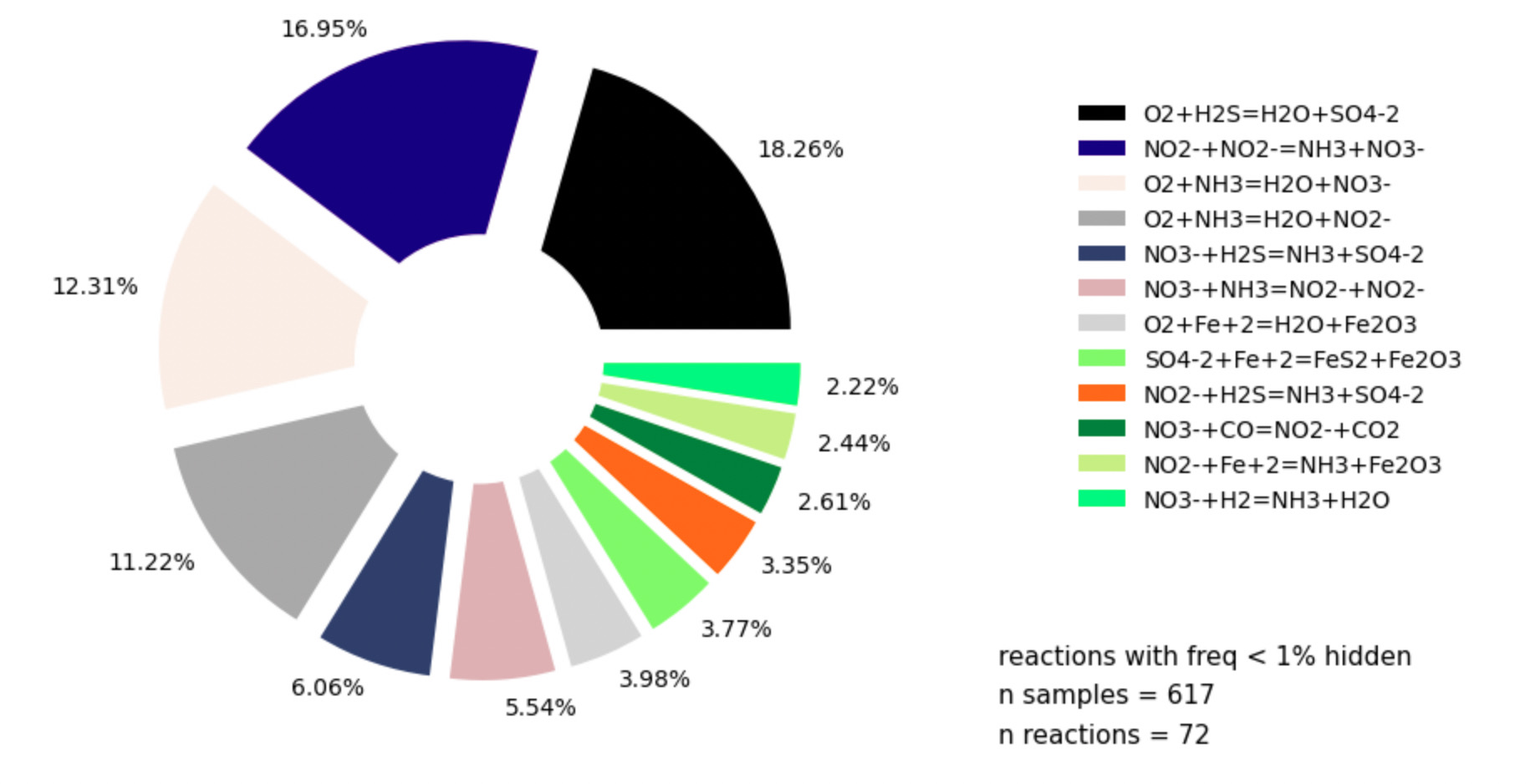 chloride-rich     .
Chloride-poor
*Note: these equations are not balanced
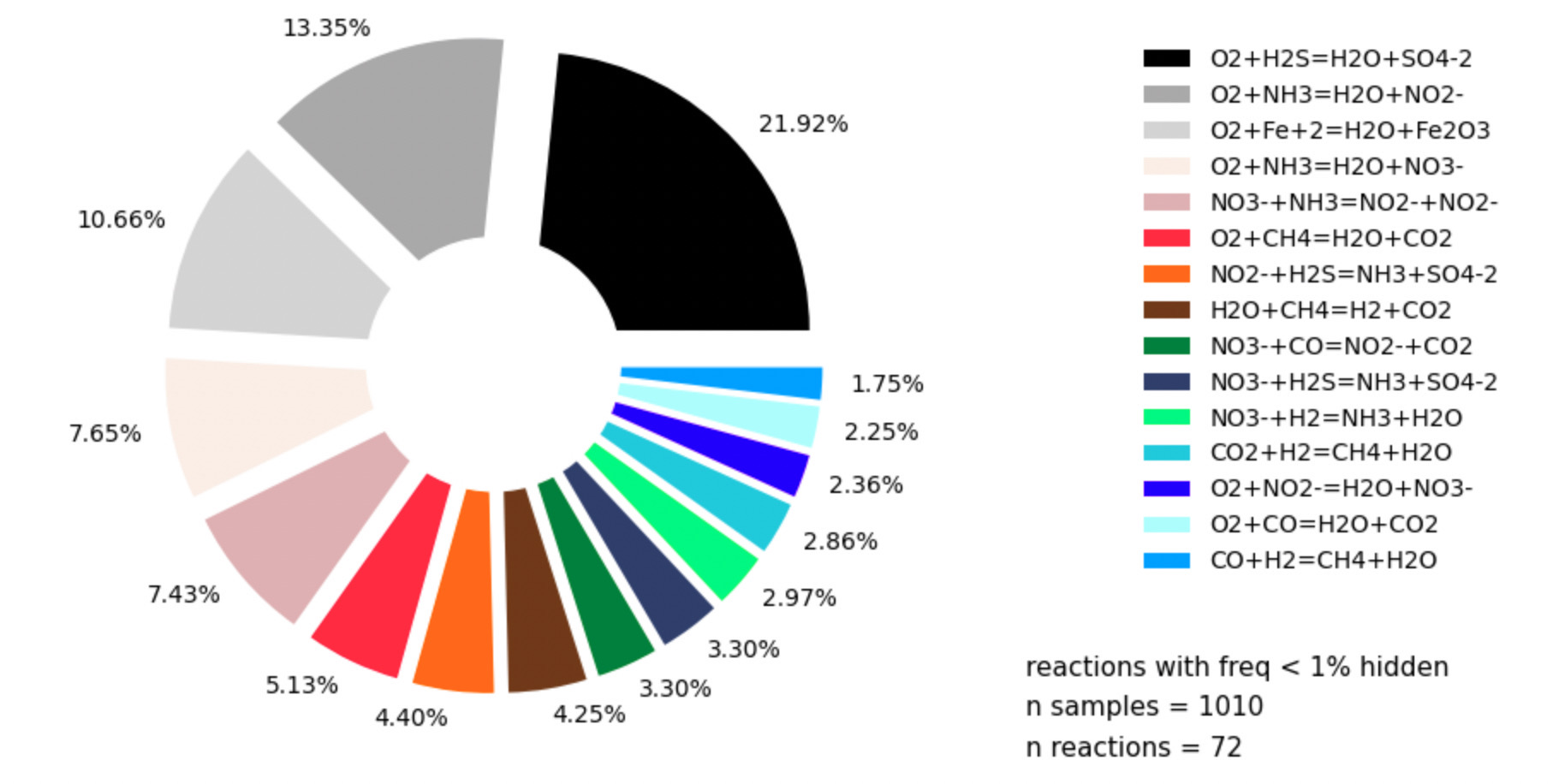 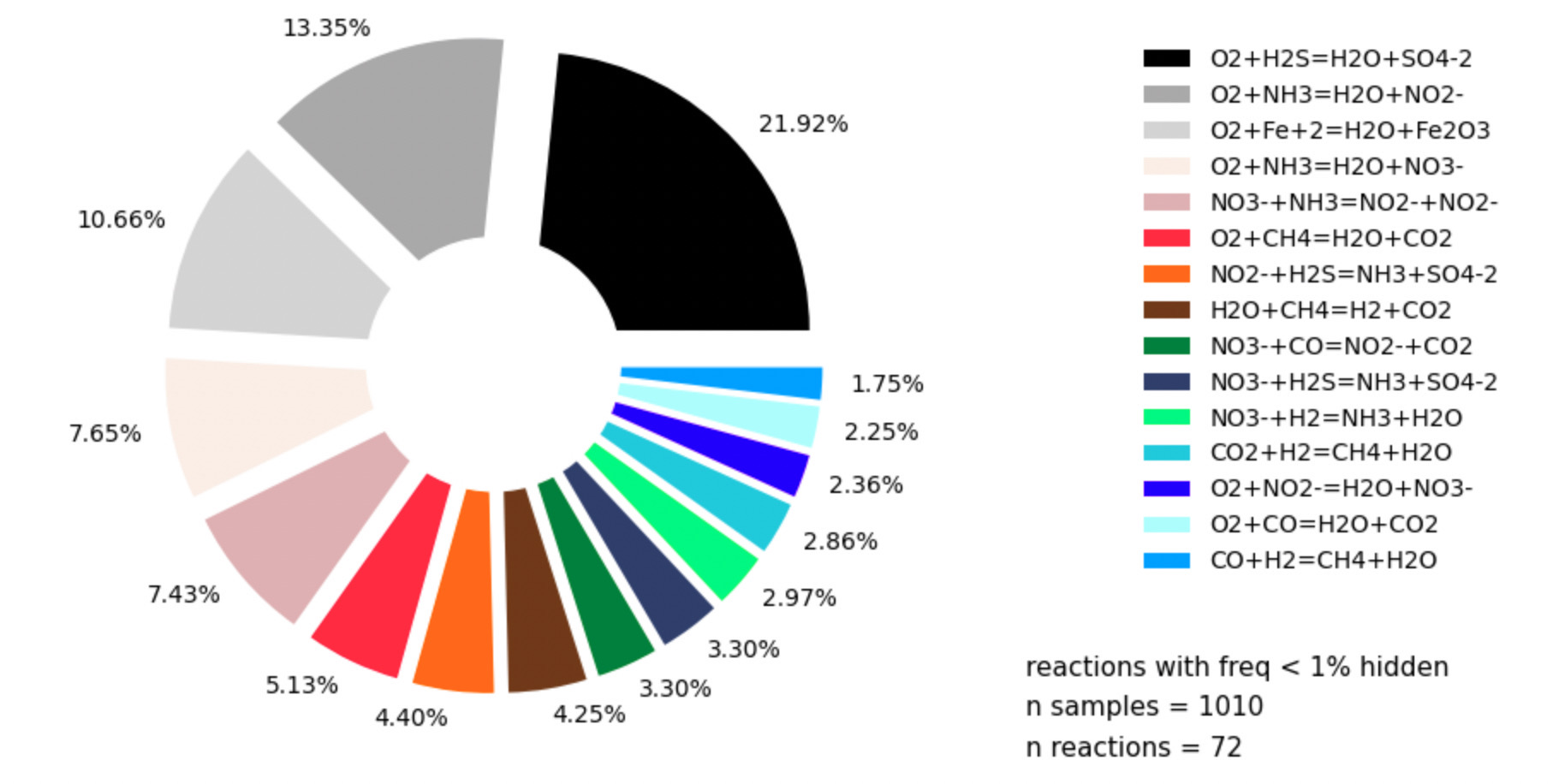 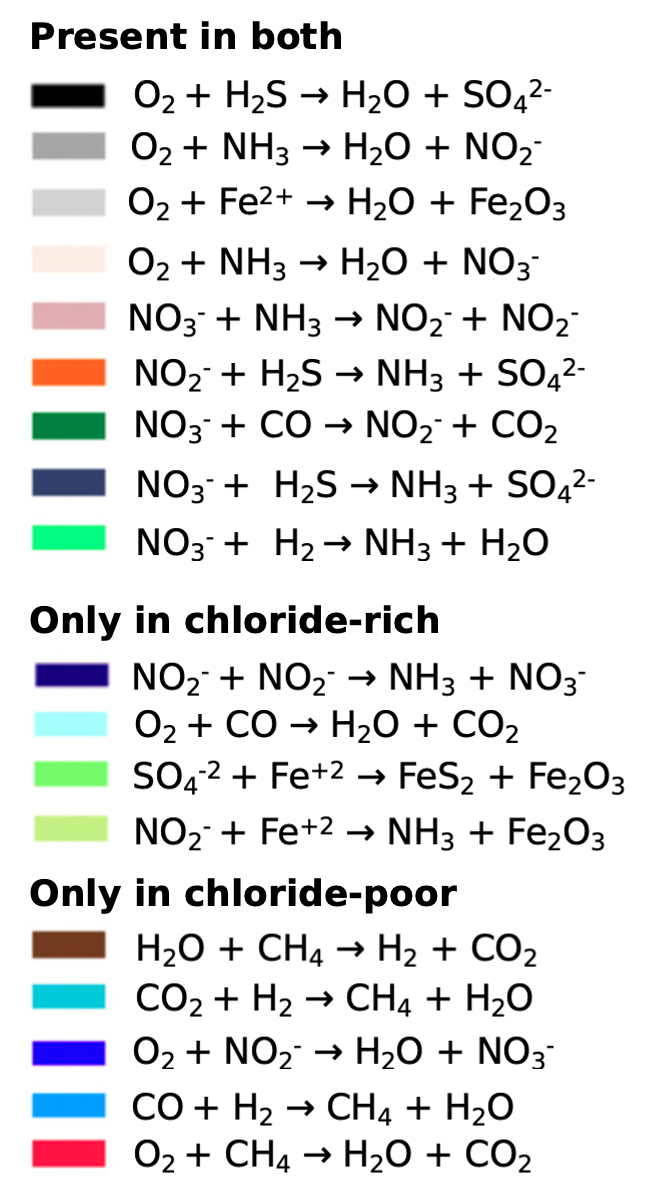 % = Percent of time that this reaction is the highest energy producer in its system
Chloride-rich
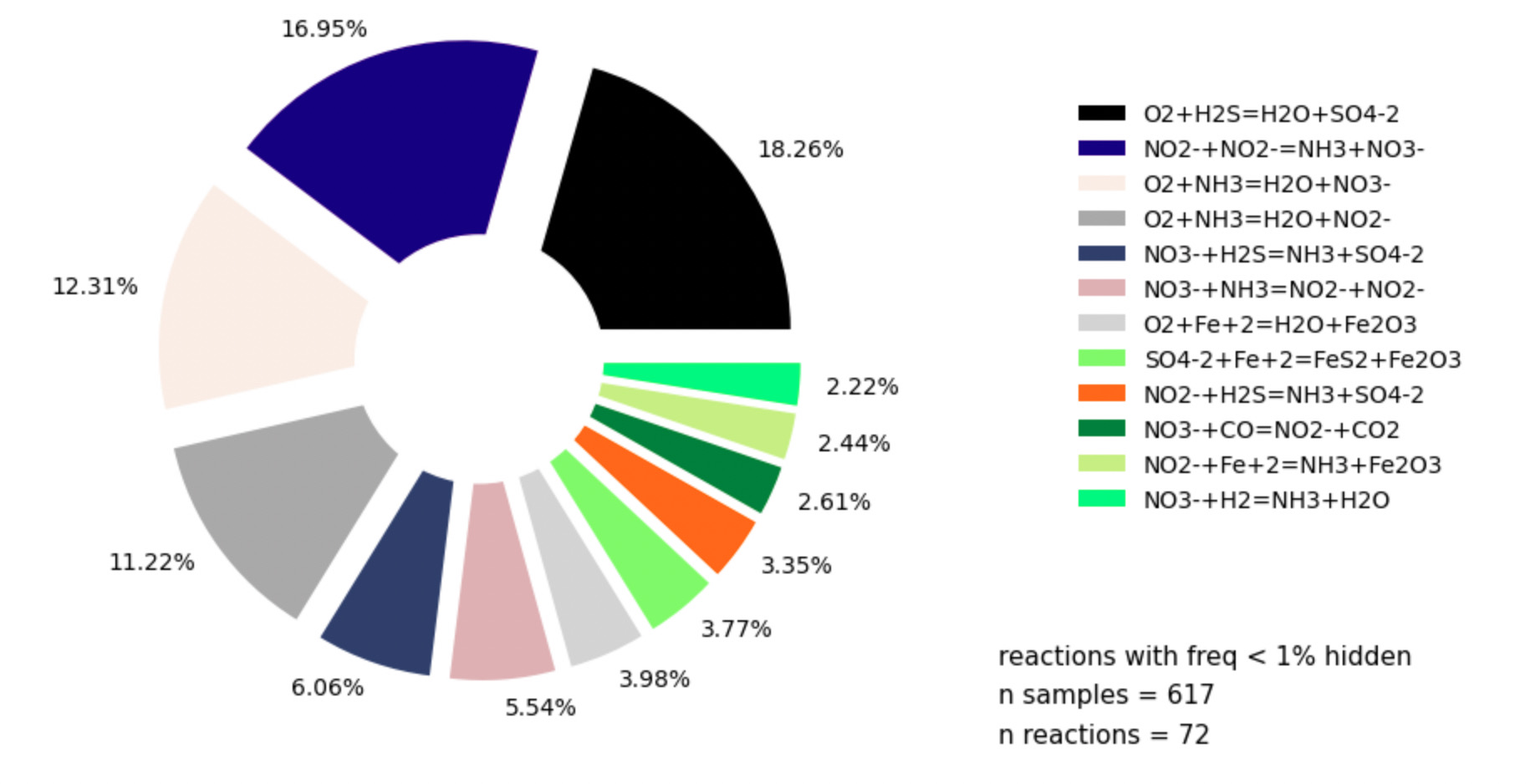 chloride-poor
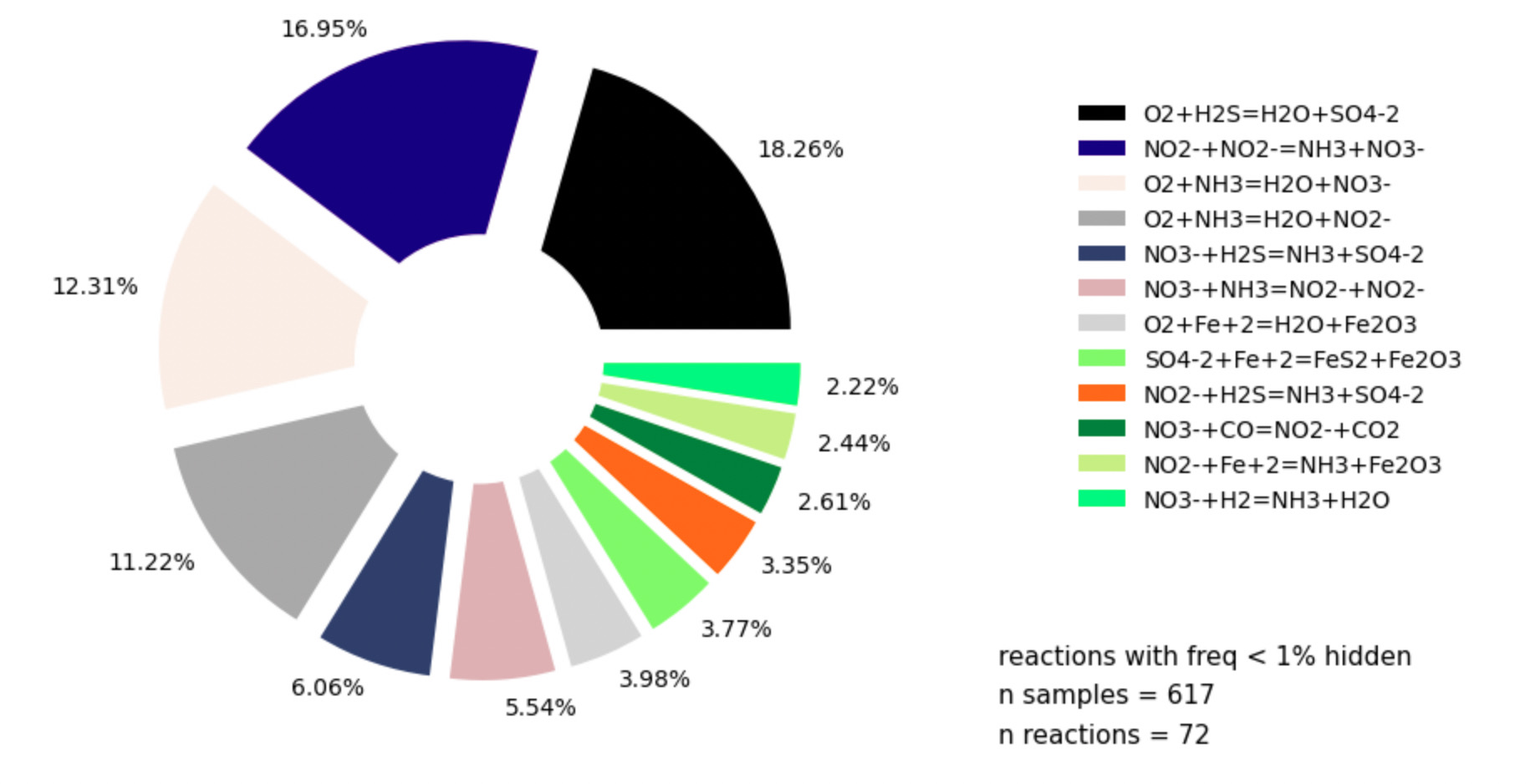 chloride-rich     .
Chloride-poor
*Note: these equations are not balanced
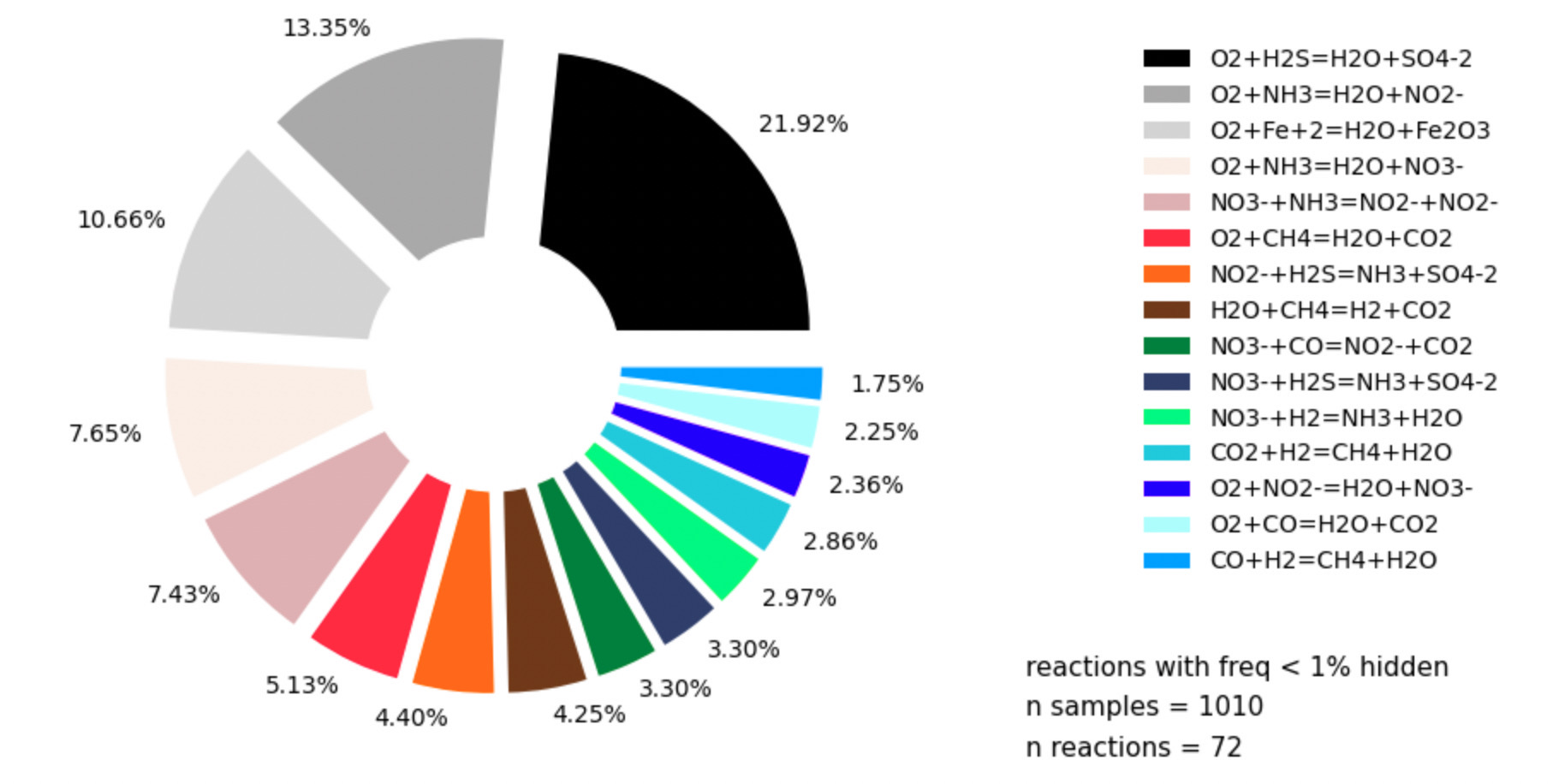 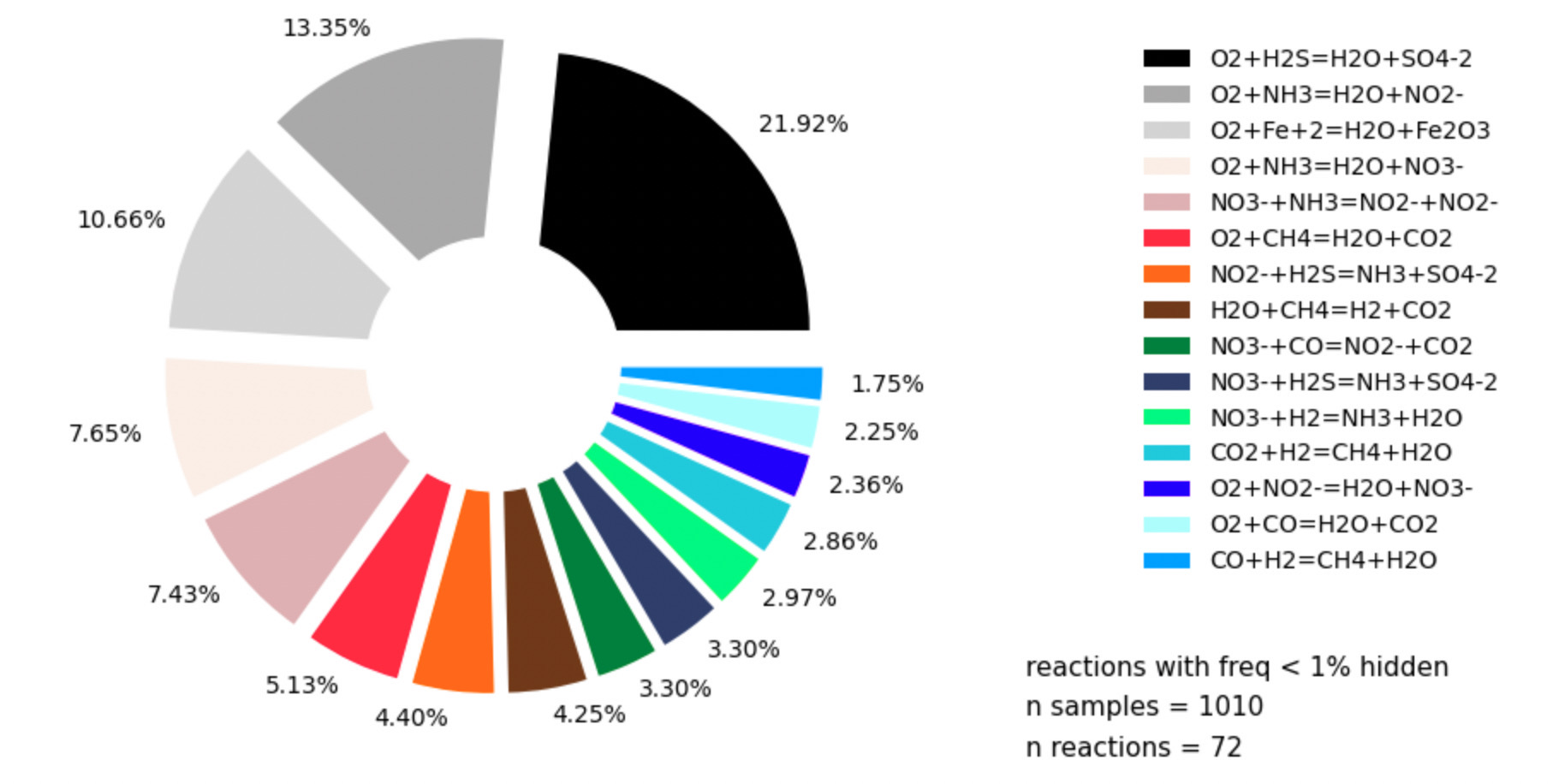 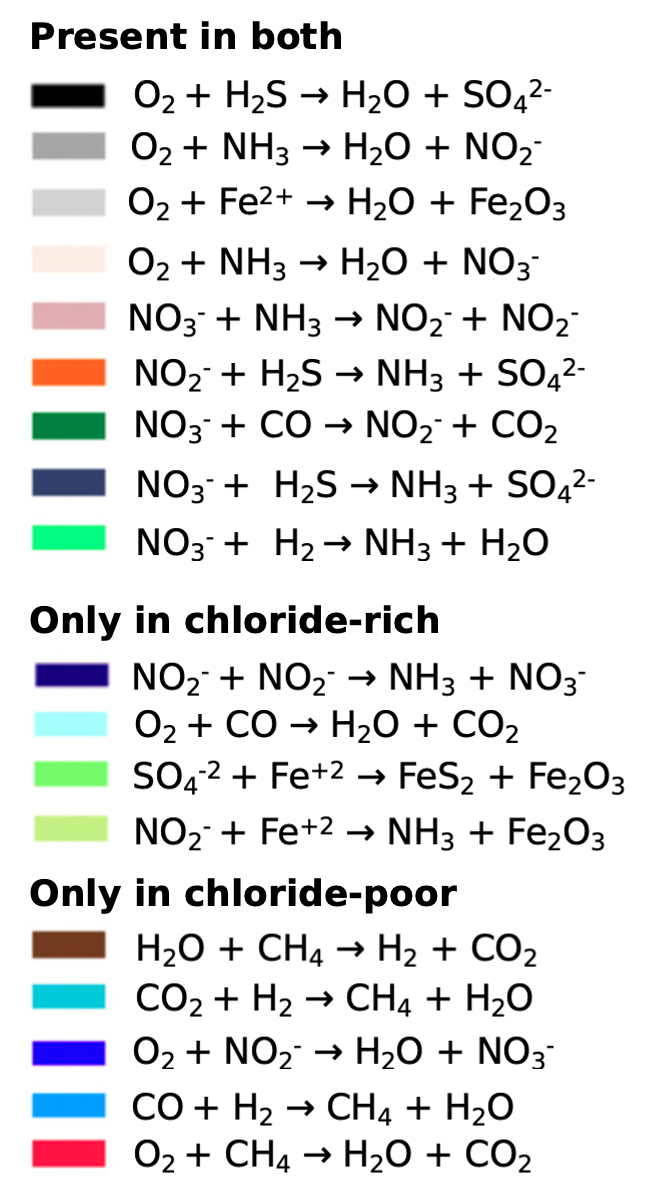 % = Percent of time that this reaction is the highest energy producer in its system
Chloride-rich
Sulfur species
Ammonia
Methane
Iron species
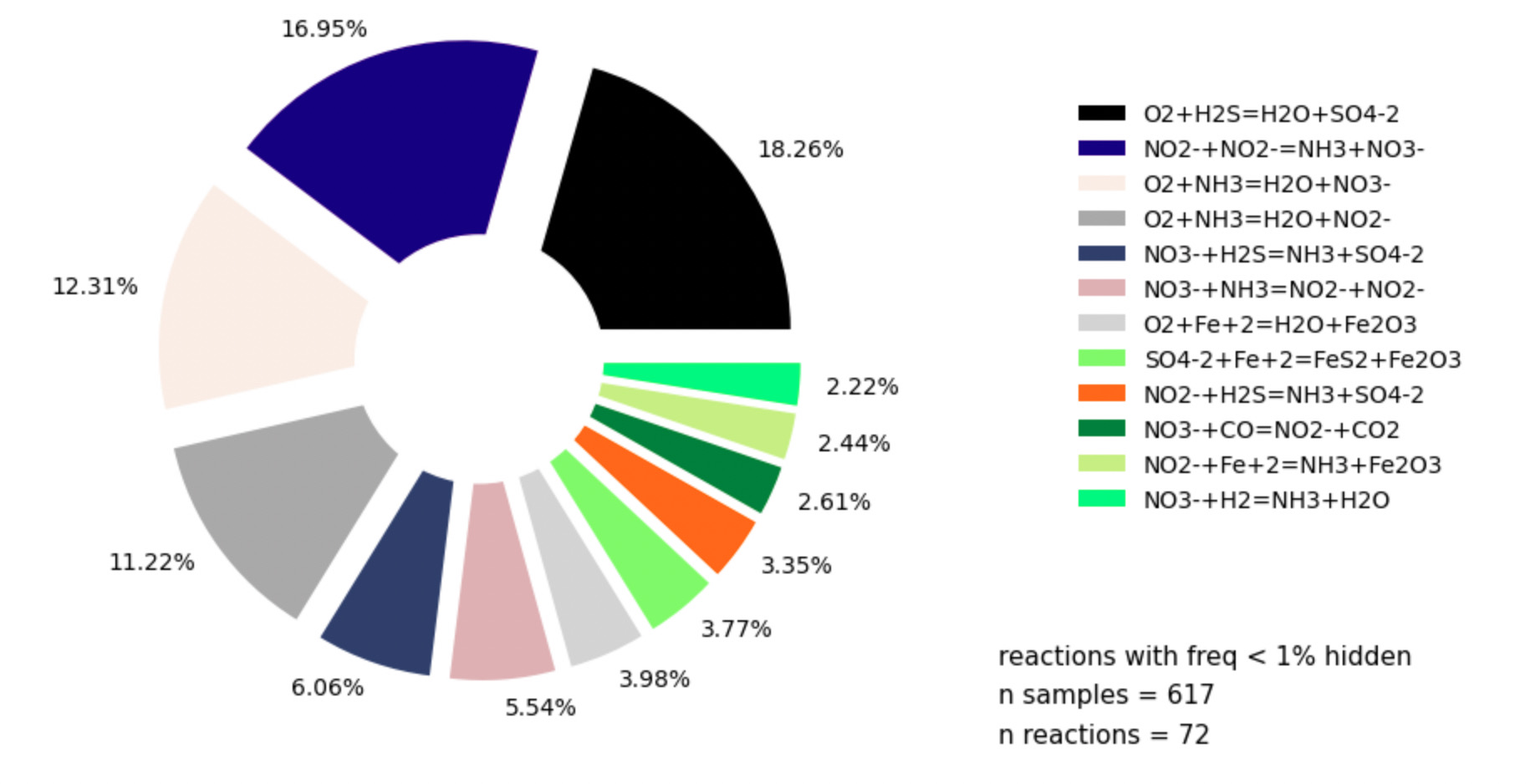 chloride-poor
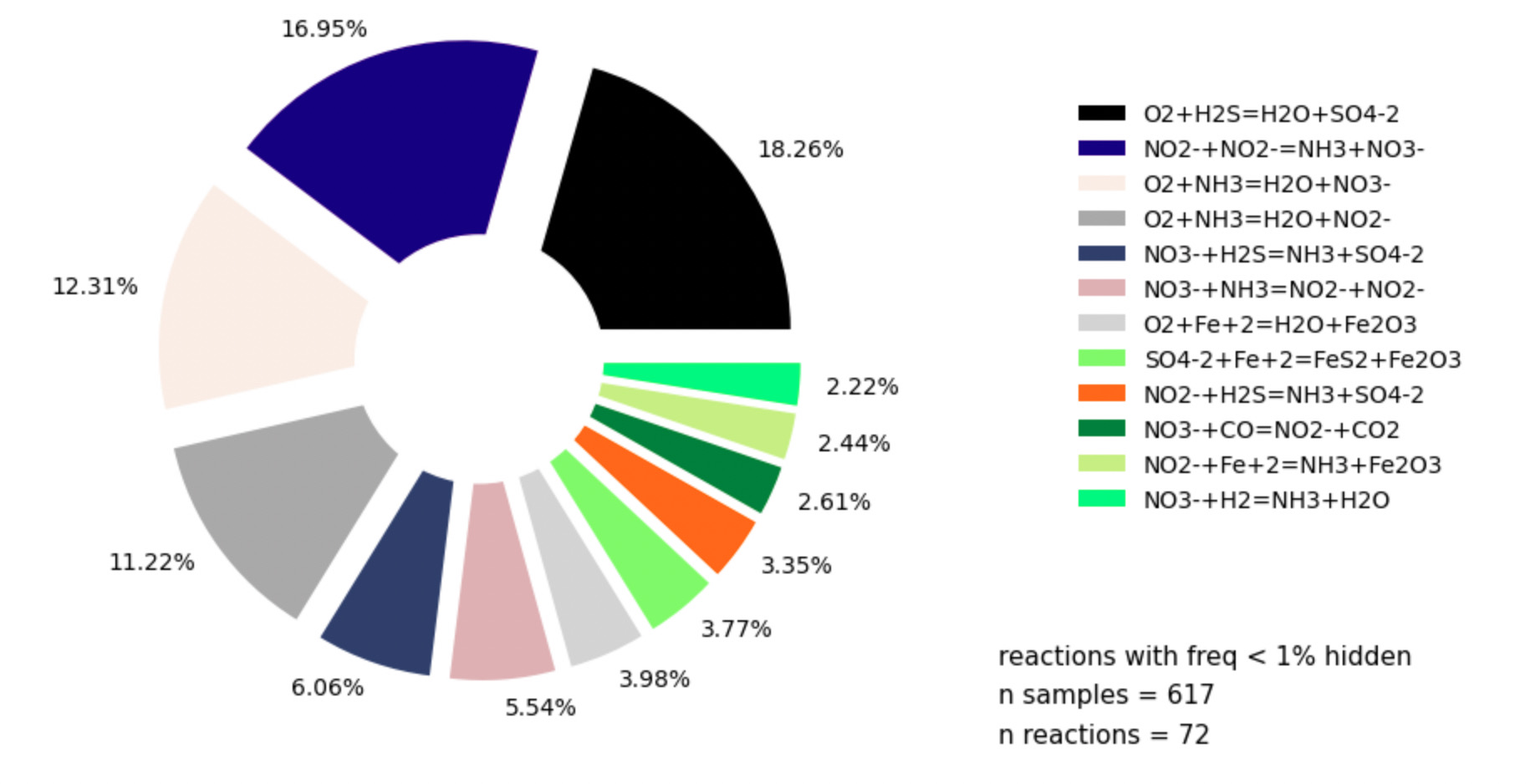 chloride-rich     .
Chloride-poor
*Note: these equations are not balanced
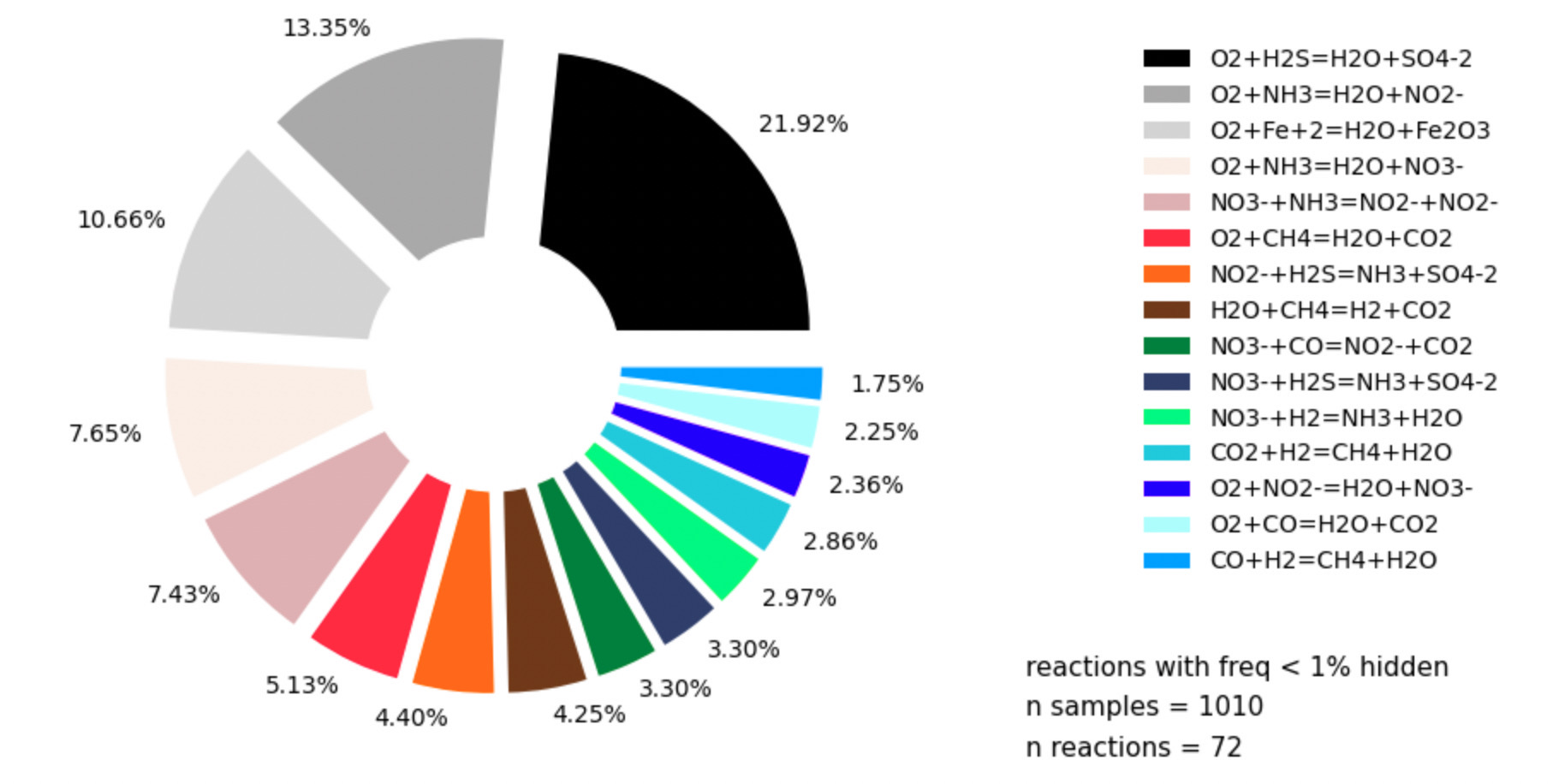 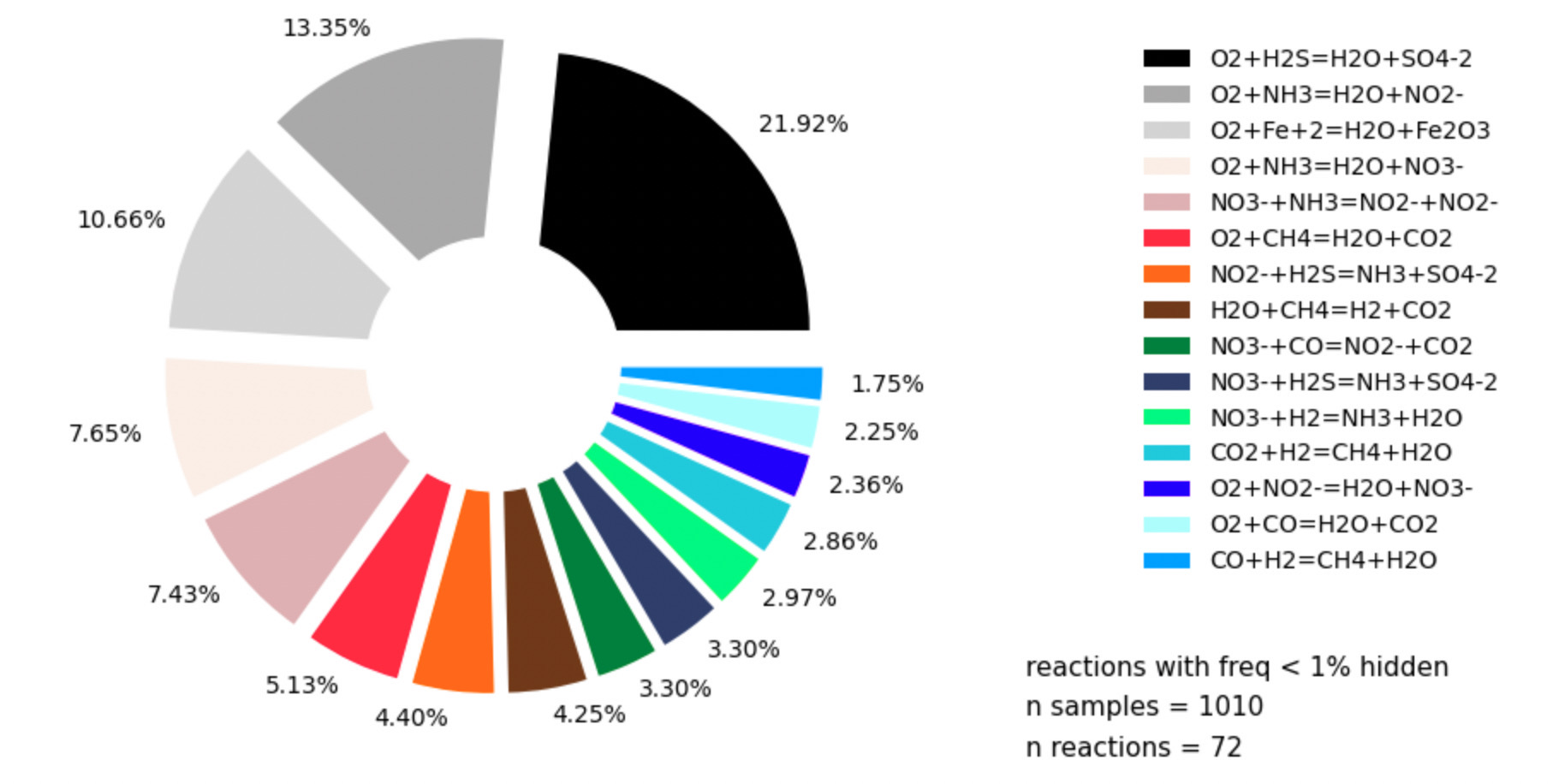 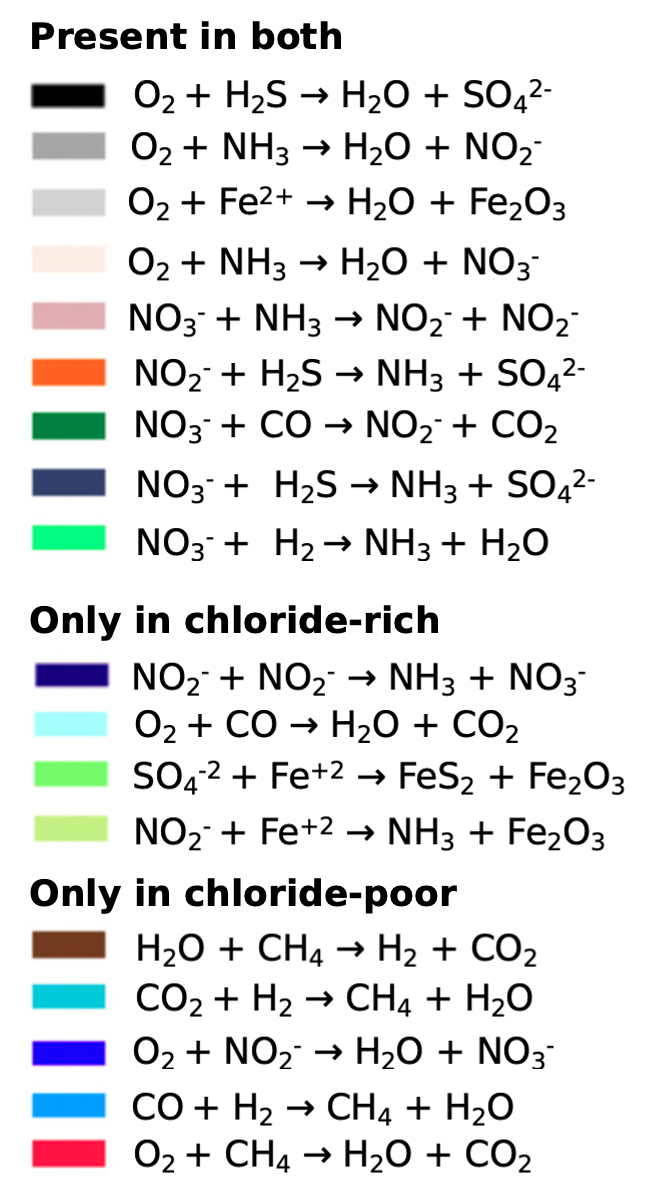 % = Percent of time that this reaction is the highest energy producer in its system
Chloride-rich
Sulfur species
Ammonia
Methane
Iron species
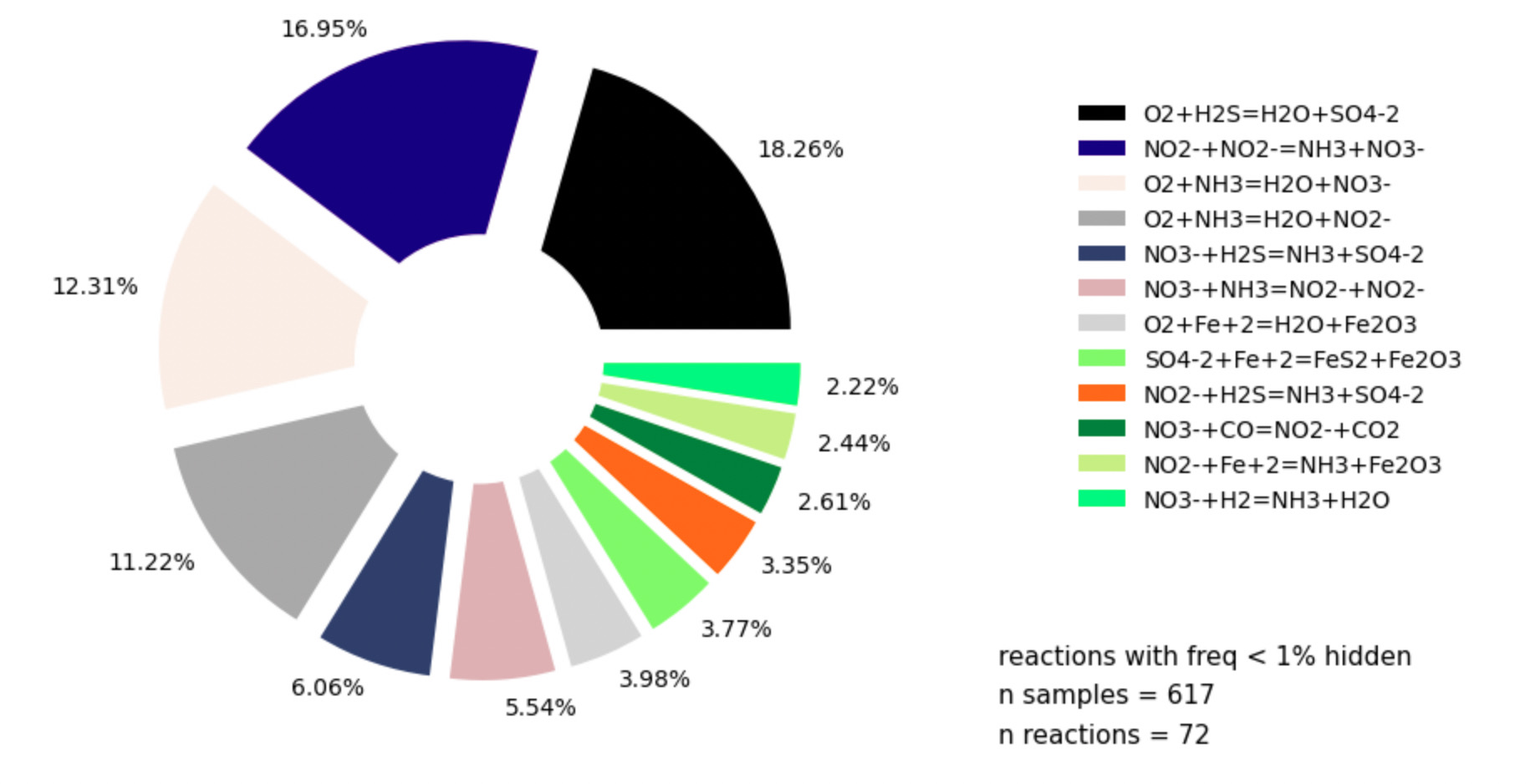 chloride-poor
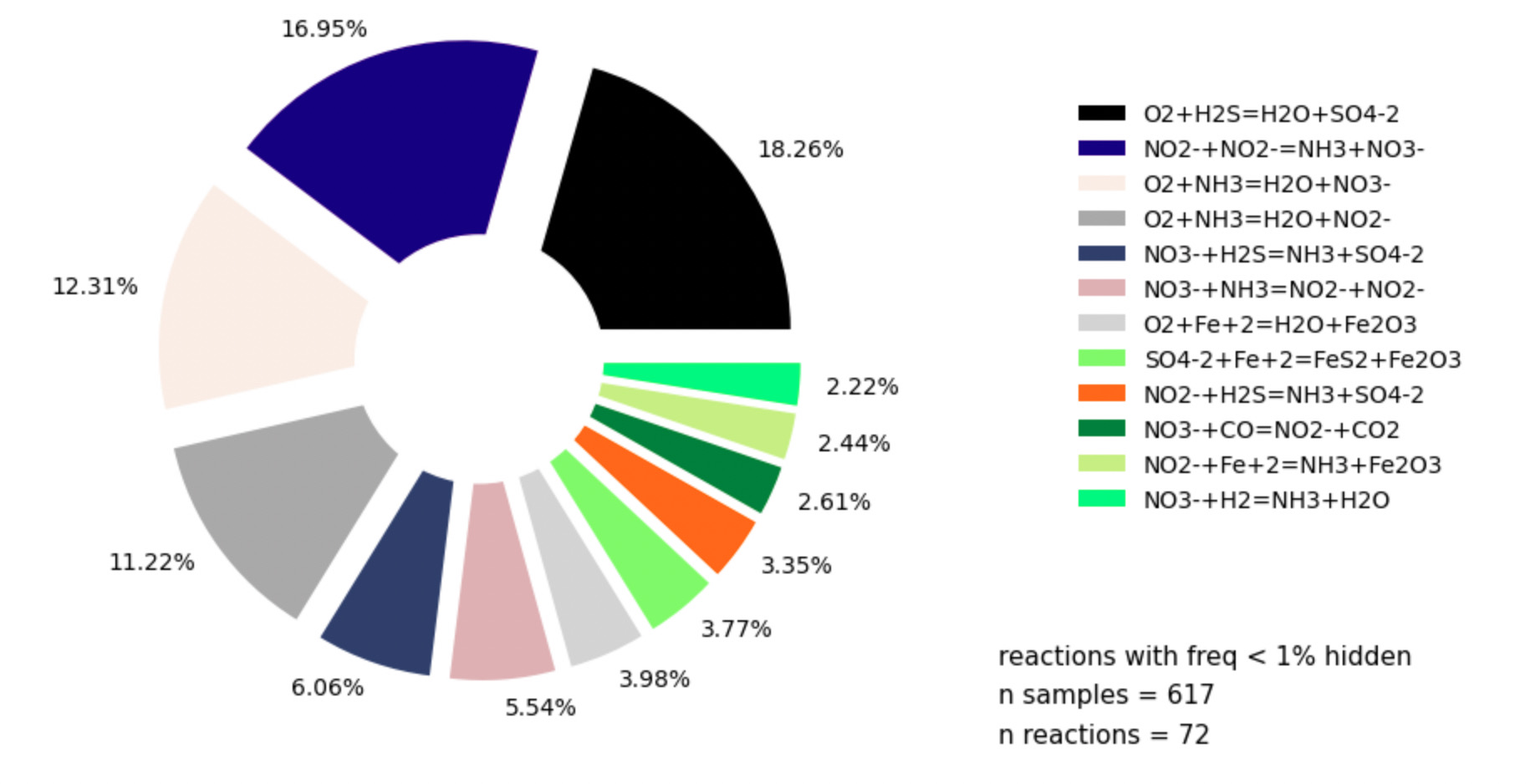 chloride-rich     .
Chloride-poor
Methanogenesis AND methane oxidation

Methane cycling?
”WHERE THE WATER HAS BEEN” MEANS SOMETHING!
Sulfide oxidation and ammonium oxidation and denitrification are important for both water types

Springs with less meteoric input (more chloride) get more energy from methane reactions

Springs with more meteoric input (less chloride) get more energy from iron oxidation
Naeth, M. A., Bailey, A. W., Chanasyk, D. S., & Pluth, D. J. (1991). Water holding capacity of litter and soil organic matter in mixed prairie and fescue grassland ecosystems of Alberta. Rangeland Ecology & Management/Journal of Range Management Archives, 44(1), 13-17.
Throop, H. L., & Belnap, J. (2019). Connectivity dynamics in dryland litter cycles: Moving decomposition beyond spatial stasis. BioScience, 69(8), 602-614.
BIOLOGY QUESTIONS
Are there more methane oxidizing bacteria and methanogens in high-chloride (long residence) systems?

Are there more iron oxidizers in low-chloride systems?
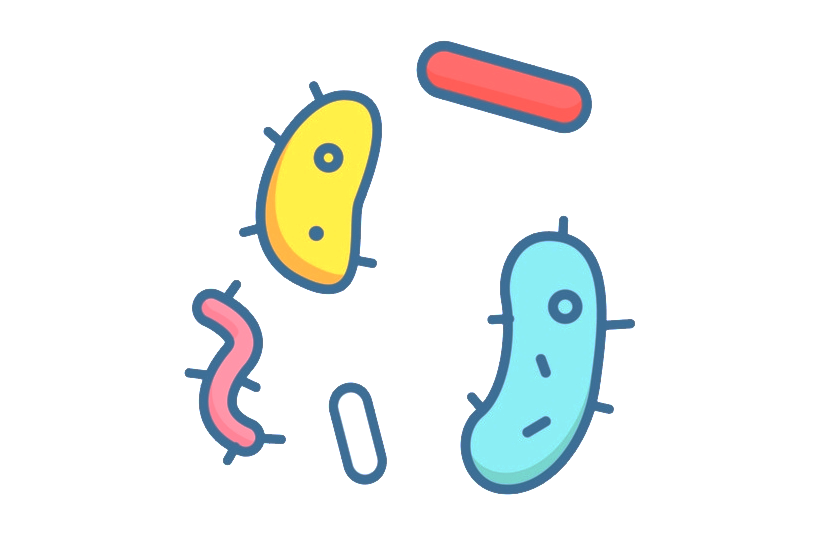 Questions?
Thank you 